ПАРКЕТЫ
[Speaker Notes: В режиме слайдов ответы появляются после кликанья мышкой]
Паркеты с древних времен привлекали к себе внимание людей. Ими мостили дороги, украшали полы в помещениях, стены домов, использовали в декоративно-прикладном искусстве.
	Проявление свойств паркетов сказывается на свойствах различных природных минералов и кристаллов. В то же время паркеты являются объектом исследования математиков. Глубокие результаты здесь получены отечественными учеными, академиками: А.Д. Александровым, Б.Н. Делоне, Е.С. Федоровым и др.
[Speaker Notes: В режиме слайдов ответы появляются после кликанья мышкой]
Паркетом из многоугольников называется такое заполнение плоскости многоугольниками, при котором любые два многоугольника либо имеют общие стороны, либо имеют общие вершины, либо не имеют общих точек.
[Speaker Notes: В режиме слайдов ответы появляются после кликанья мышкой]
Упражнение 1
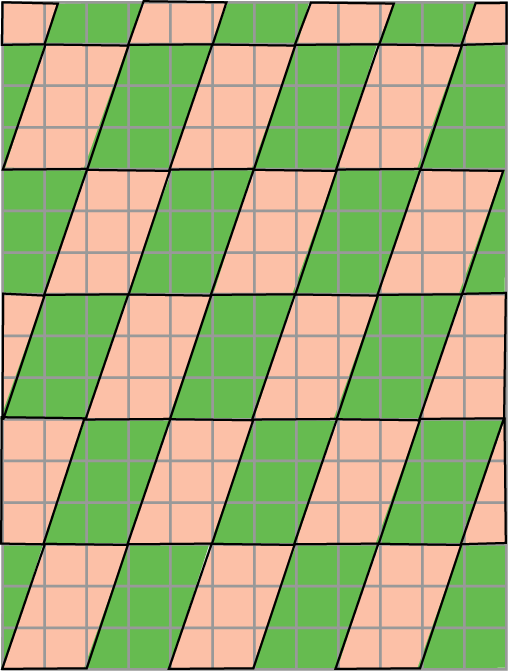 Ответ:
Изобразите паркет, составленный из параллелограммов, равных данному. Раскрасьте параллелограммы в два цвета так, чтобы соседние параллелограммы были окрашены разными цветами.
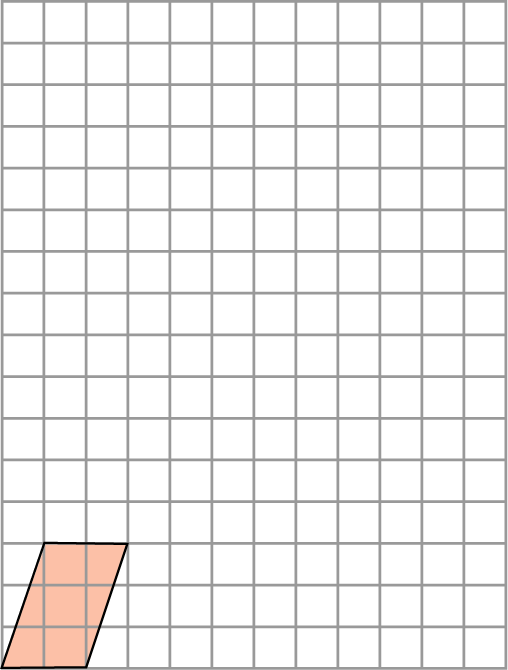 [Speaker Notes: В режиме слайдов ответы появляются после кликанья мышкой]
Упражнение 2
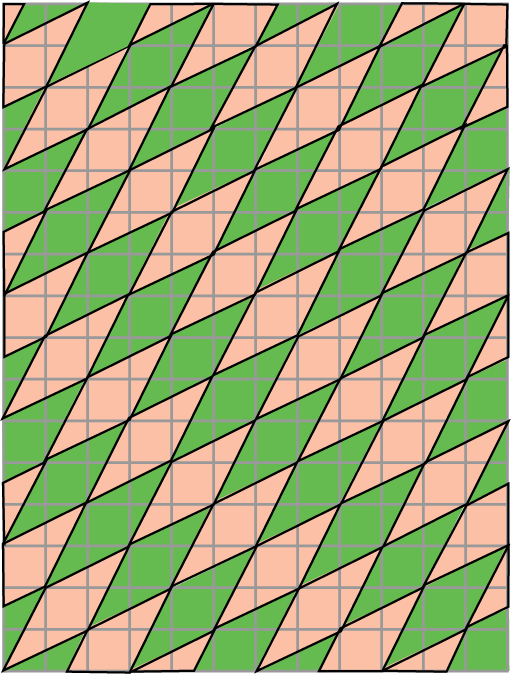 Ответ:
Изобразите паркет, составленный из параллелограммов, равных данному. Раскрасьте параллелограммы в два цвета так, чтобы соседние параллелограммы были окрашены разными цветами.
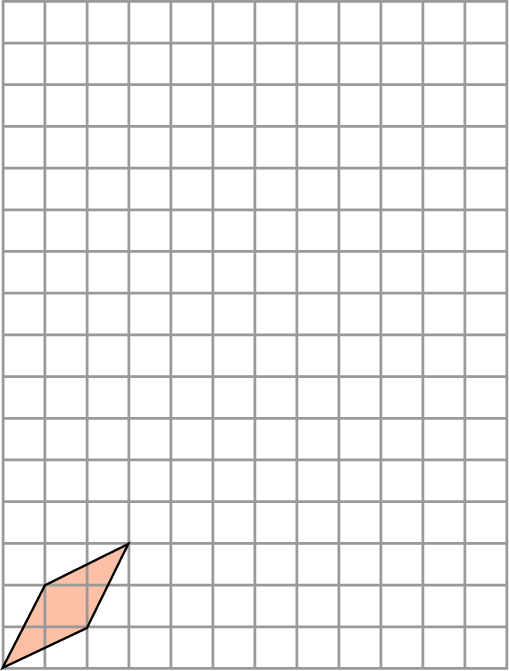 [Speaker Notes: В режиме слайдов ответы появляются после кликанья мышкой]
Решение. Рассмотрим параллелограмм ABCD.
Упражнение 3
Докажите, что из любого параллелограмма можно составить паркет.
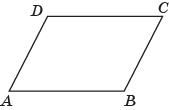 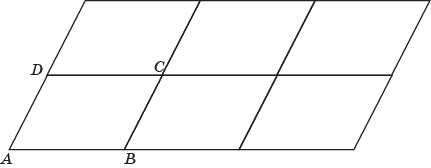 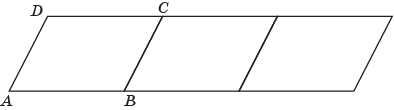 [Speaker Notes: В режиме слайдов ответы появляются после кликанья мышкой]
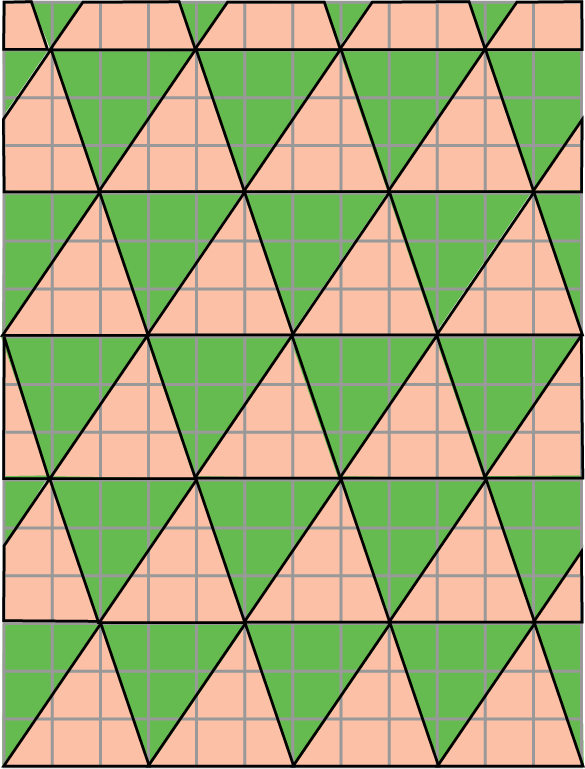 Ответ:
Упражнение 4
Изобразите паркет, составленный из треугольников, равных данному. Раскрасьте треугольники в два цвета так, чтобы соседние треугольники были окрашены разными цветами.
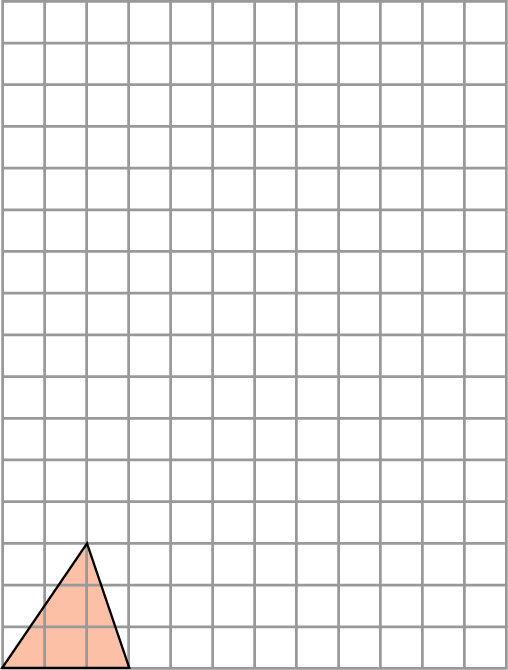 [Speaker Notes: В режиме слайдов ответы появляются после кликанья мышкой]
Упражнение 5
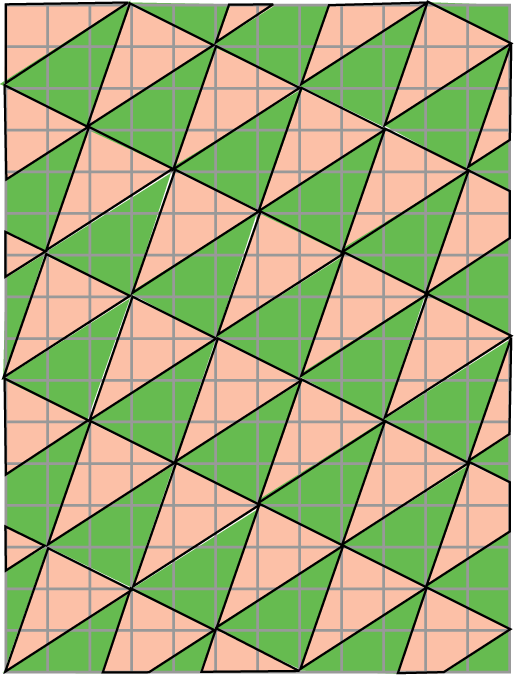 Ответ:
Изобразите паркет, составленный из треугольников, равных данному. Раскрасьте треугольники в два цвета так, чтобы соседние треугольники были окрашены разными цветами.
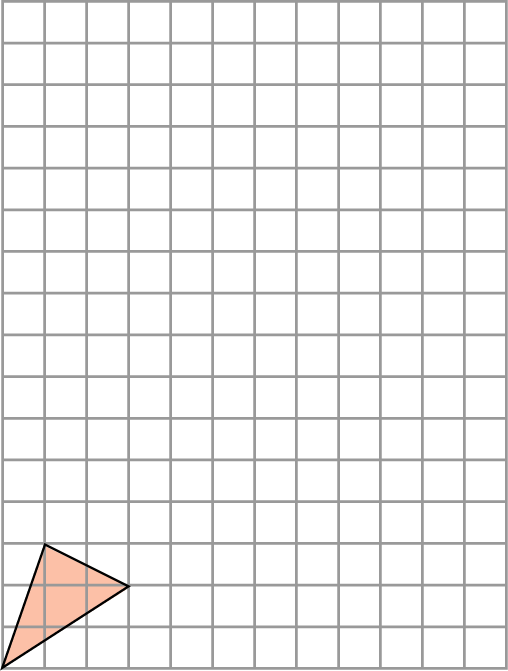 [Speaker Notes: В режиме слайдов ответы появляются после кликанья мышкой]
Упражнение 6
Докажите, что из любого треугольника можно составить паркет.
Решение. Рассмотрим треугольник ABC.
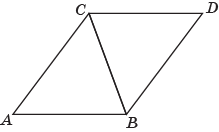 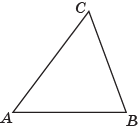 Достроим его до параллелограмма ABDC, например, взяв треугольник BDC, центрально-симметричный треугольнику ABC относительно середины стороны BC.
По доказанному ранее из этого параллелограмма можно составить паркет. Он будет искомым паркетом из данного треугольника ABC.
[Speaker Notes: В режиме слайдов ответы появляются после кликанья мышкой]
Упражнение 7
Изобразите паркет, составленный из трапеций, равных данной. Раскрасьте трапеции в два цвета так, чтобы соседние трапеции были окрашены разными цветами.
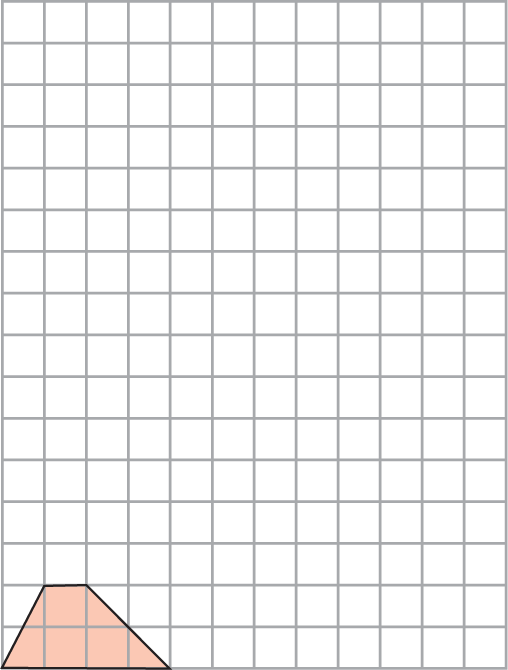 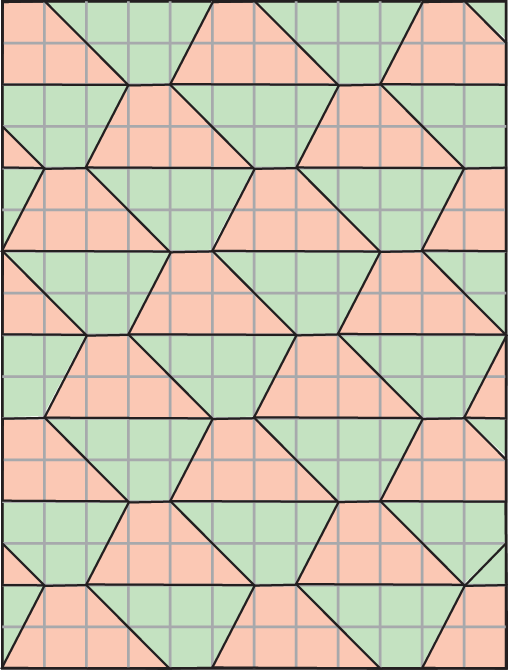 Ответ:
[Speaker Notes: В режиме слайдов ответы появляются после кликанья мышкой]
Упражнение 8
Докажите, что из любой трапеции можно составить паркет.
Решение. Рассмотрим трапецию ABCD (AB || CD).
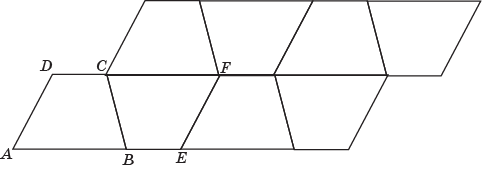 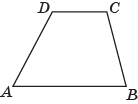 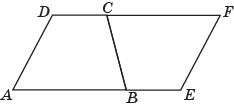 Достроим её до параллелограмма AEFD, например, взяв трапецию BEFC, центрально-симметричную трапеции ABCD относительно середины стороны BC.
[Speaker Notes: В режиме слайдов ответы появляются после кликанья мышкой]
Упражнение 9
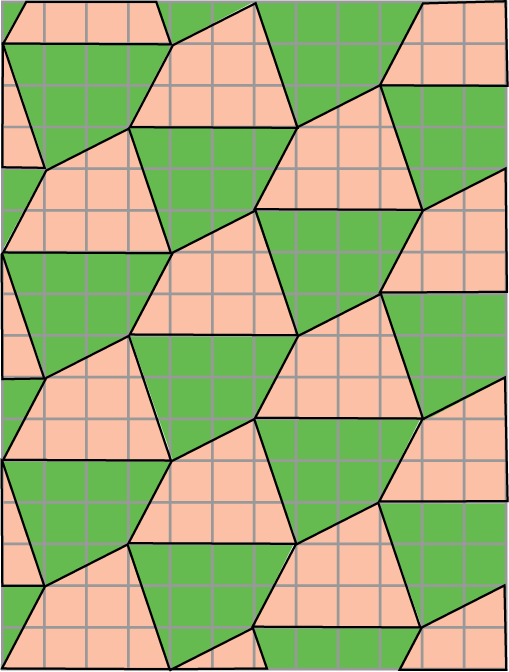 Ответ:
Изобразите паркет, составленный из четырёхугольников, равных данному. Раскрасьте четырёхугольники в два цвета так, чтобы соседние четырёхугольники были окрашены разными цветами.
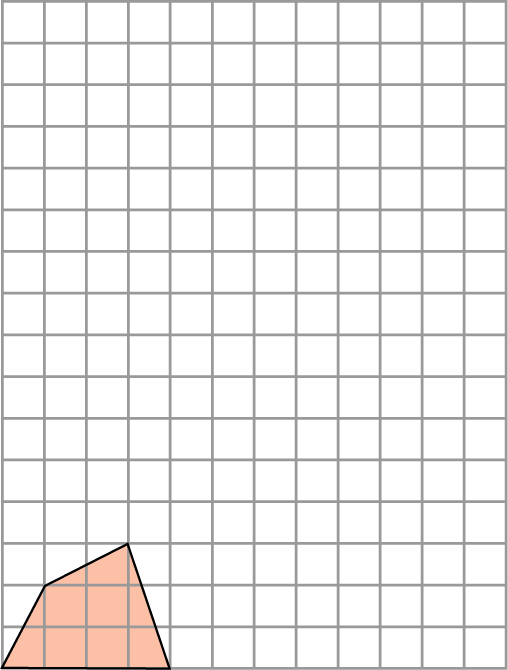 [Speaker Notes: В режиме слайдов ответы появляются после кликанья мышкой]
Упражнение 10
Докажите, что из любого четырёхугольника можно составить паркет.
Решение. Рассмотрим четырёхугольник ABCD.
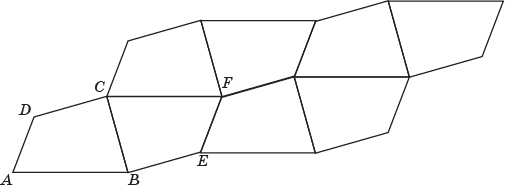 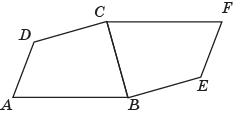 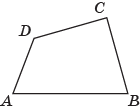 Достроим его до шестиугольника ABEFCD, например, взяв четырёхугольник BEFC, центрально-симметричный четырёхугольнику ABCD относительно середины стороны BC.
[Speaker Notes: В режиме слайдов ответы появляются после кликанья мышкой]
Приведём еще один способ построения паркета из данного четырёхугольника.
Пусть дан четырёхугольник АВСD. Обозначим его цифрой 1. Рассмотрим центрально симметричный ему четырёхугольник относительно середины стороны АВ. Обозначим его цифрой 2.
Четырёхугольник 2 отразим симметрично относительно середины его стороны ВС. Полученный четырёхугольник обоз­начим цифрой 3. Отразим его симметрично относительно середины стороны CD. Полученный четырёхугольник обозначим цифрой 4.
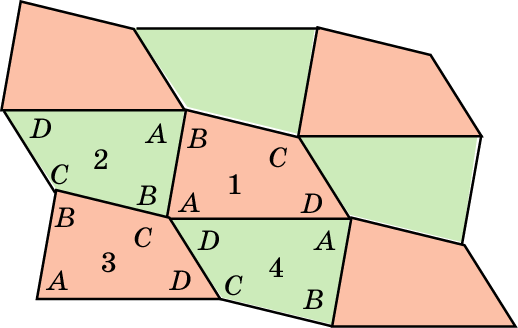 Четырёхугольники 1, 2, 3 и 4 примыкают к общей вершине углами А, В, С и D. Поскольку сумма углов четырёхугольника равна 360о, то эти четырёхуголь­ники заполнят часть плоскости вокруг общей вершины. Такое же построе­ние можно провести вокруг каждой новой вершины, что и даст искомое за­полнение плоскости четырёхугольниками, равными исходному.
[Speaker Notes: В режиме слайдов ответы появляются после кликанья мышкой]
Упражнение 11
Можно ли составить паркет из невыпуклого четырёхугольника?
Ответ: Да. В предыдущем доказательстве не использовалась выпуклость четырёхугольника.
[Speaker Notes: В режиме слайдов ответы появляются после кликанья мышкой]
Упражнение 12
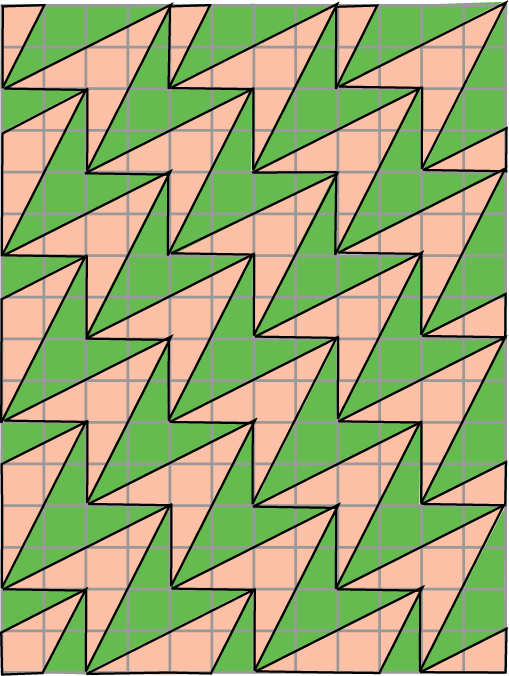 Ответ:
Изобразите паркет, составленный из четырёхугольников, равных данному. Раскрасьте четырёхугольники в два цвета так, чтобы соседние четырёхугольники были окрашены разными цветами.
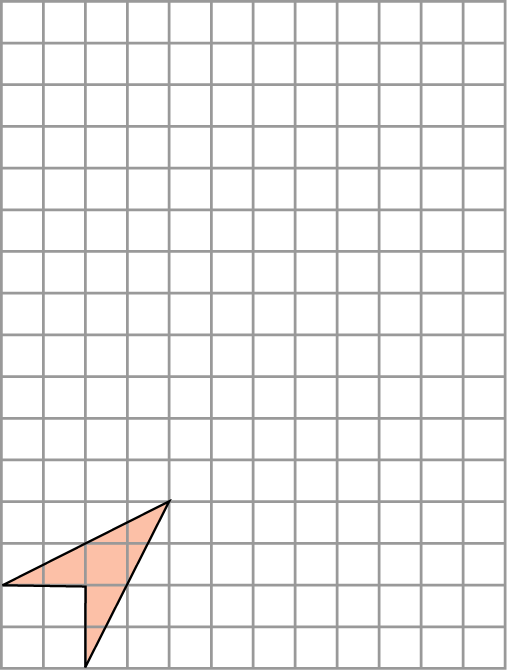 [Speaker Notes: В режиме слайдов ответы появляются после кликанья мышкой]
Паркеты можно строить с помощью компьютерной программы GeoGebra.
Рассмотрим, например, построение паркета из четырёхугольников. Выберем инструмент «Многоугольник», и построим четырёхугольник. Используя инструмент «Середина или центр», построим середину его стороны.
Используя инструмент «Отражение относительно точки», построим четырёхугольник, центрально симметричный данному.
Используя инструменты «Вектор» и «Параллельный перенос по вектору», построим полоску из шестиугольников.
Используя инструмент «Вектор» и «Параллельный перенос по вектору», фрагмент паркета из четырёхугольников.
Форму четырёхугольника можно менять.
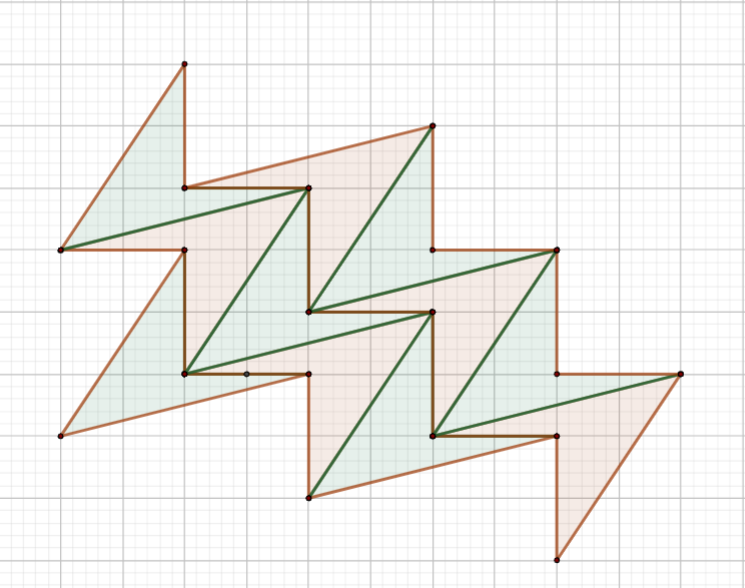 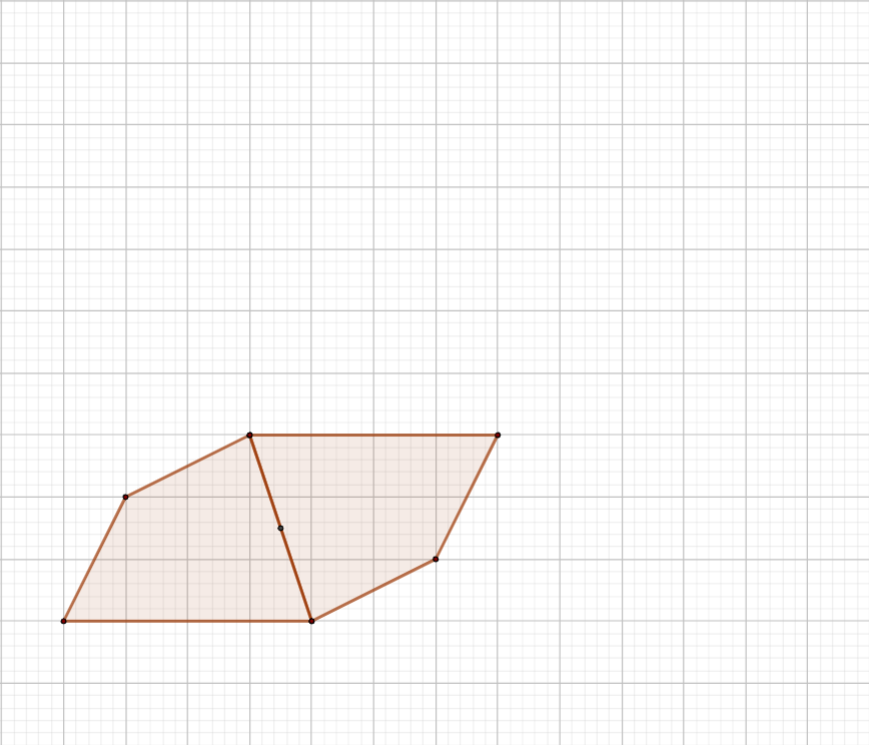 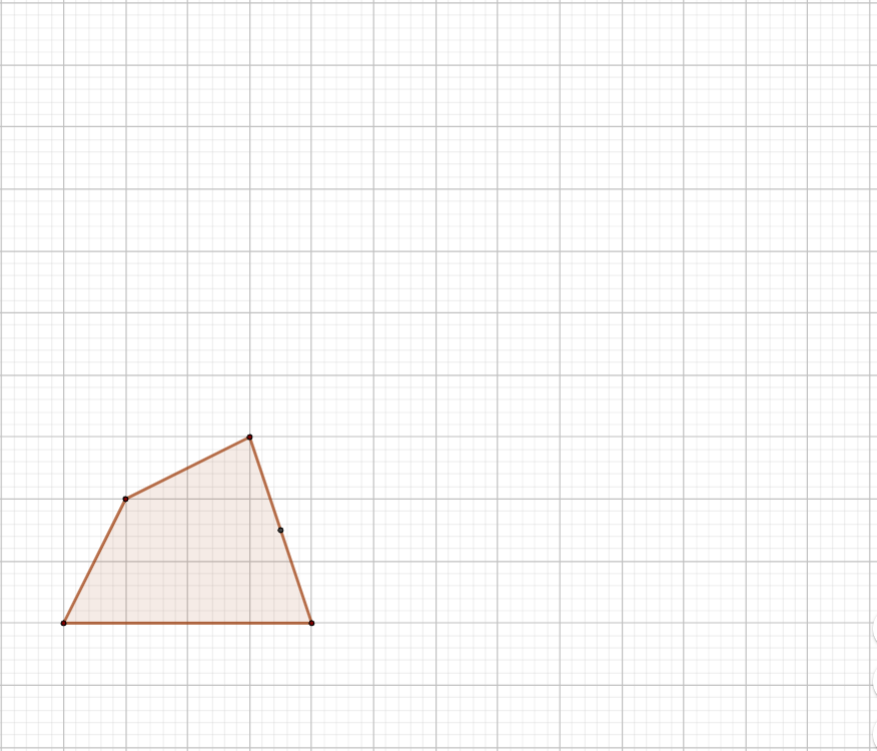 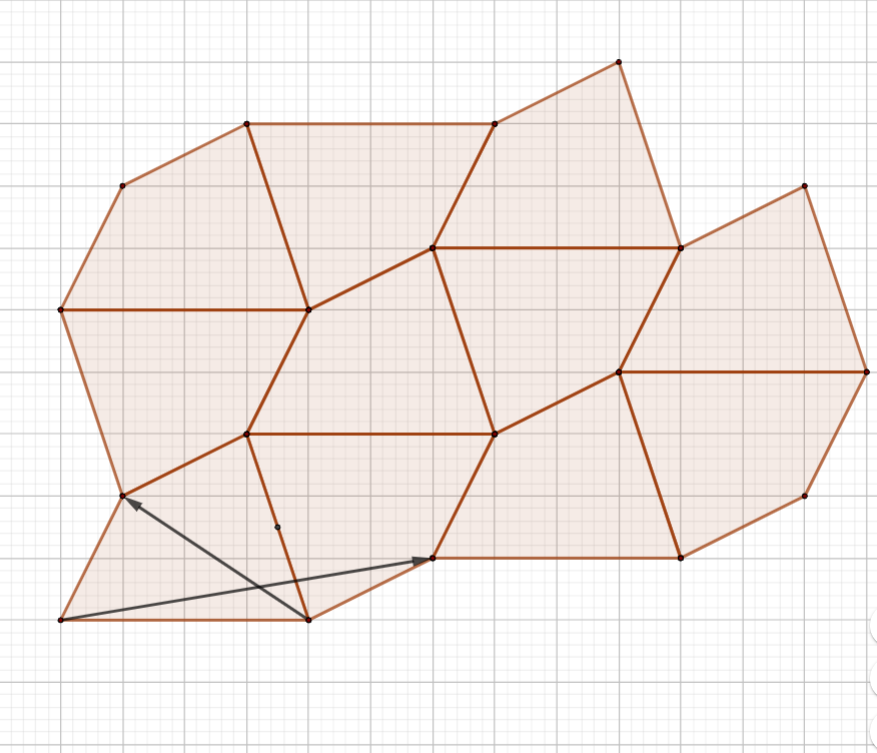 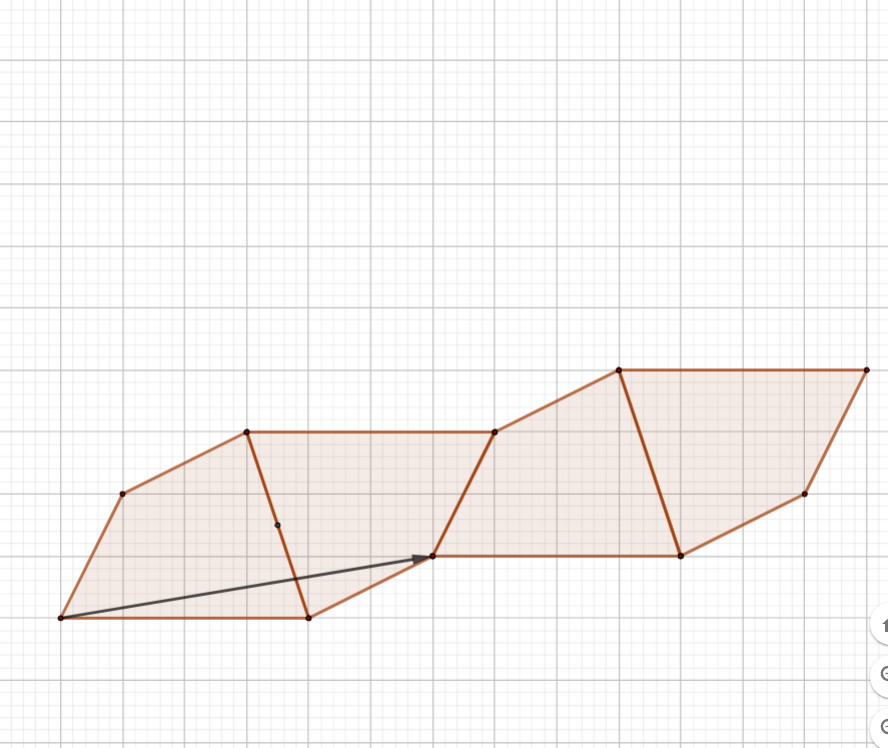 [Speaker Notes: В режиме слайдов ответы появляются после кликанья мышкой]
Упражнение 13
Два равных выпуклых четырёхугольника разрезали: первый - по одной диагонали, а второй - по другой диагонали. Докажите, что из по­лученных треугольников можно сложить параллелограмм.
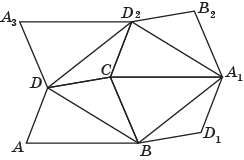 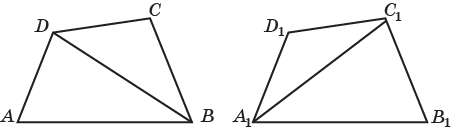 Доказательство. Воспользуемся паркетом, составленным из выпуклых четырёхугольников, равных данному четырёхугольнику ABCD. Четырёхугольник BA1D2D является  искомым параллелограммом.
[Speaker Notes: В режиме слайдов ответы появляются после кликанья мышкой]
Упражнение 14
Выпуклый четырёхугольник разрезали на четыре части по отрез­кам, соединяющим середины его противоположных сторон. Докажите, что из полученных частей можно сложить параллелограмм.
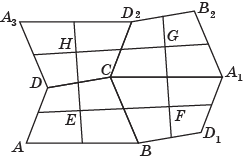 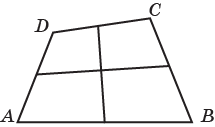 Доказательство. Воспользуемся паркетом, составленным из выпуклых четырёхугольников, равных данному четырёхугольнику ABCD. Четырёхугольник EFGH является  искомым параллелограммом.
[Speaker Notes: В режиме слайдов ответы появляются после кликанья мышкой]
Упражнение 15
Изобразите паркет, составленный из пятиугольников, равных данному. Раскрасьте пятиугольники так, чтобы соседние пятиугольники были окрашены разными цветами.
Ответ:
[Speaker Notes: В режиме слайдов ответы появляются после кликанья мышкой]
Упражнение 16
Составьте паркет из пятиугольника, изображённого на рисунке, являющегося объединением правильных треугольников.
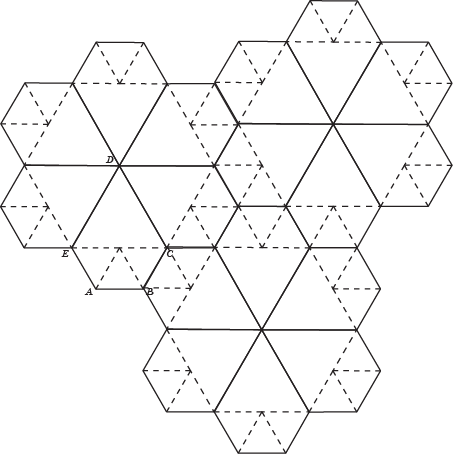 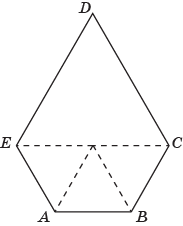 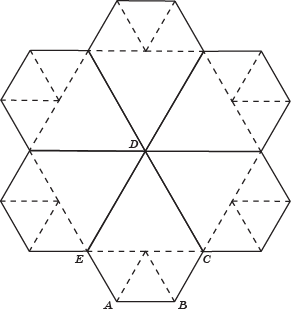 Решение. Поворотами этого пятиугольника вокруг вершины D получим фигуру, изображённую на рисунке.
Искомый паркет получается параллельными переносами этой фигуры.
[Speaker Notes: В режиме слайдов ответы появляются после кликанья мышкой]
Упражнение 17
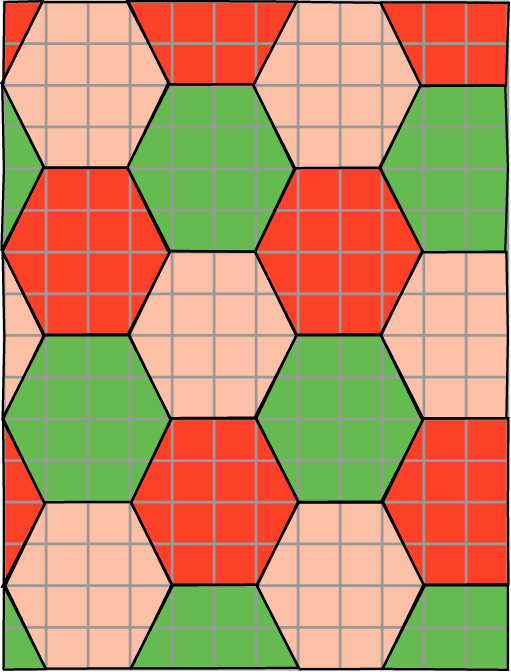 Ответ:
Изобразите паркет, составленный из шестиугольников, равных данному. Раскрасьте шестиугольники в три цвета так, чтобы соседние шестиугольники были окрашены разными цветами.
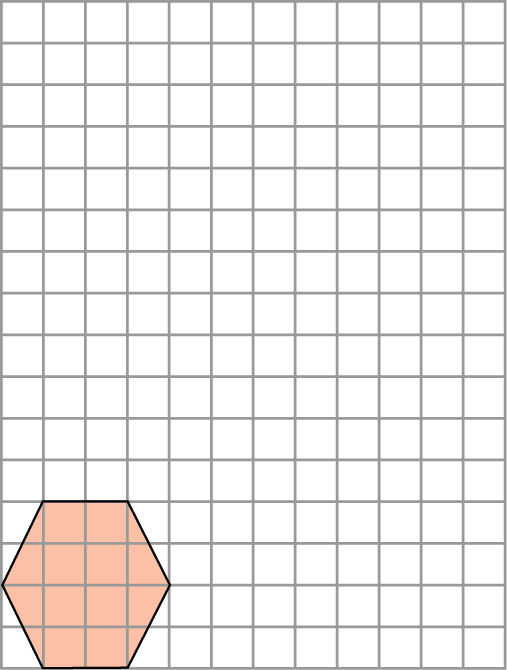 [Speaker Notes: В режиме слайдов ответы появляются после кликанья мышкой]
Ответ:
Упражнение 18
Изобразите паркет, составленный из шестиугольников, равных данному. Раскрасьте шестиугольники в три цвета так, чтобы соседние шестиугольники были окрашены разными цветами.
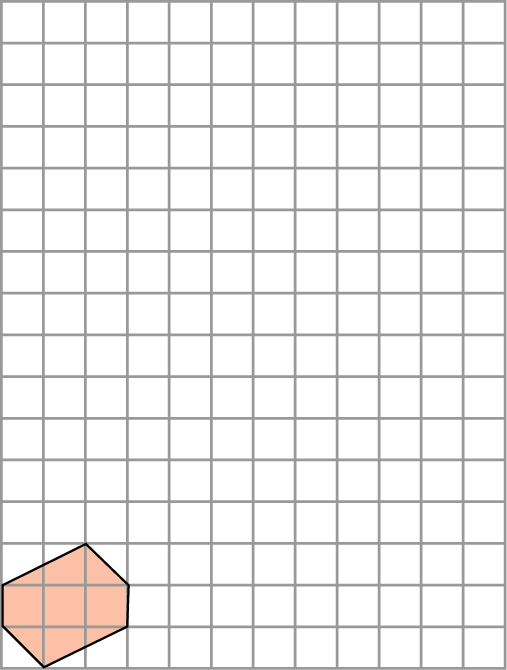 [Speaker Notes: В режиме слайдов ответы появляются после кликанья мышкой]
Упражнение 19
Докажите, что из любого шестиугольника, противолежащие стороны которого равны и параллельны, можно составить паркет.
Решение. Рассмотрим шестиугольник ABCDEF.
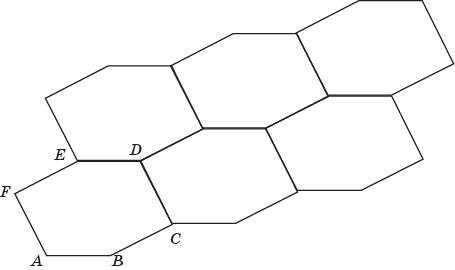 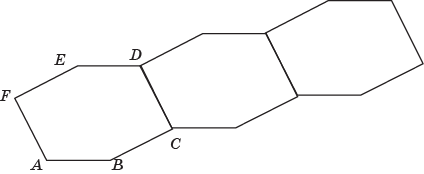 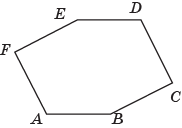 [Speaker Notes: В режиме слайдов ответы появляются после кликанья мышкой]
Упражнение 20*
Можно ли составить паркет из каких-нибудь равных выпуклых n-угольников при n > 6?
[Speaker Notes: В режиме слайдов ответы появляются после кликанья мышкой]
ПРАВИЛЬНЫЕ ПАРКЕТЫ
Паркет называется правильным, если он состоит из правильных многоугольников, и вокруг каждой вершины правильные многоугольники расположены одним и тем же способом.
[Speaker Notes: В режиме слайдов ответы появляются после кликанья мышкой]
Примерами правильных паркетов являются паркеты из правильных треугольников, квадратов и правильных шестиугольников.
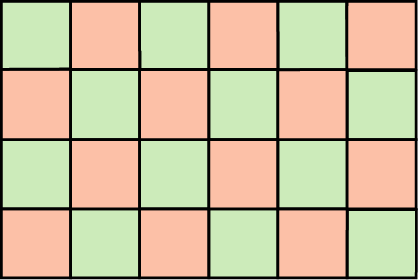 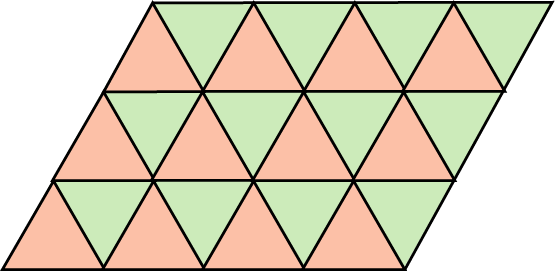 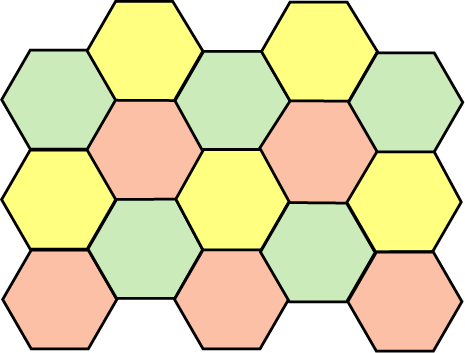 [Speaker Notes: В режиме слайдов ответы появляются после кликанья мышкой]
Упражнение 1
Укажите элементы симметрии правильного паркета из треугольников.
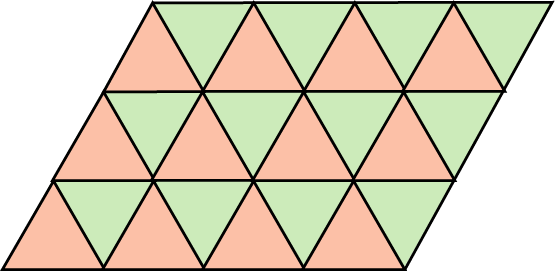 Ответ: центр каждого треугольника является центром симметрии 3-го порядка; каждая вершина является центром симметрии 6-го порядка; через каждую вершину проходит 6 осей симметрии.
[Speaker Notes: В режиме слайдов ответы появляются после кликанья мышкой]
Упражнение 2
Укажите элементы симметрии правильного паркета из квадратов.
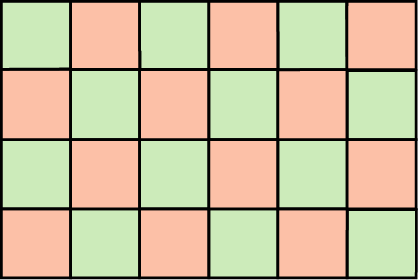 Ответ: центр и вершина каждого квадрата являются центрами симметрии 4-го порядка; через центр каждого квадрата проходит 4 оси симметрии; через каждую вершину проходит дополнительно ещё 2 оси симметрии.
[Speaker Notes: В режиме слайдов ответы появляются после кликанья мышкой]
Упражнение 3
Укажите элементы симметрии правильного паркета из шестиугольников.
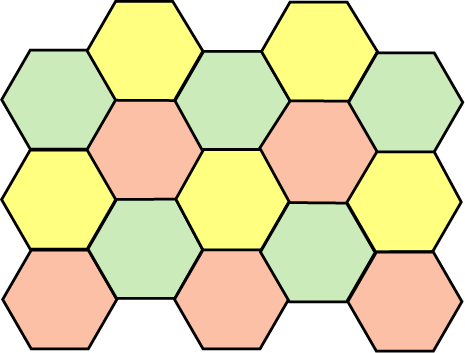 Ответ: центр каждого шестиугольника является центром симметрии 6-го порядка; каждая вершина является центром симметрии 3-го порядка; через центр каждого шестиугольника проходит 6 осей симметрии.
[Speaker Notes: В режиме слайдов ответы появляются после кликанья мышкой]
Правильные Паркеты можно строить с помощью компьютерной программы GeoGebra.
Рассмотрим, например, построение правильного паркета из шестиугольников. Выберем инструмент «Правильный многоугольник», и построим правильный шестиугольник.
Используя инструмент «Вектор», построим три вектора.
Используя инструмент «Параллельный перенос на вектор», построим фрагмент правильного паркета из шестиугольников.
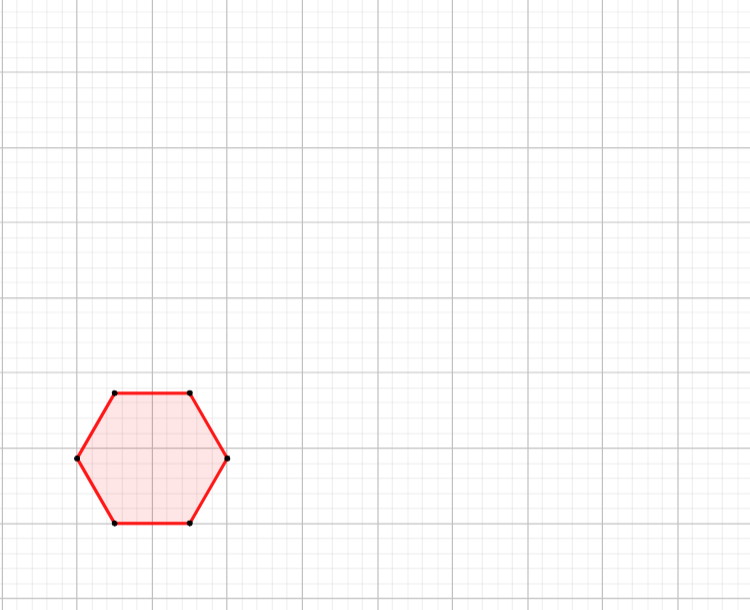 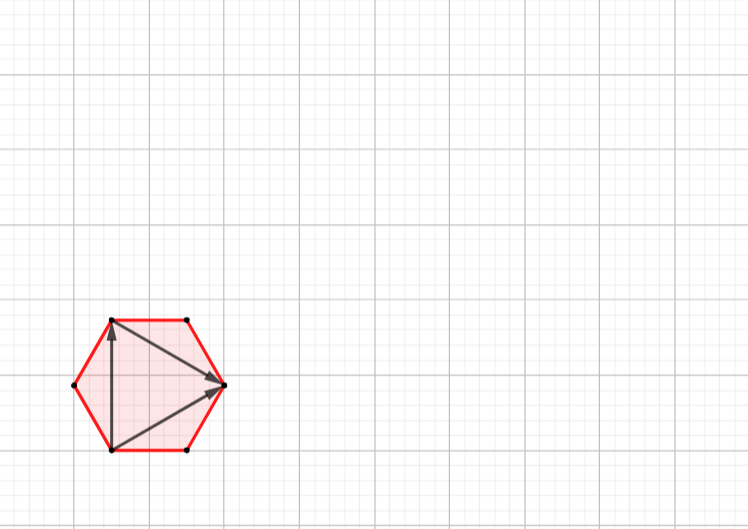 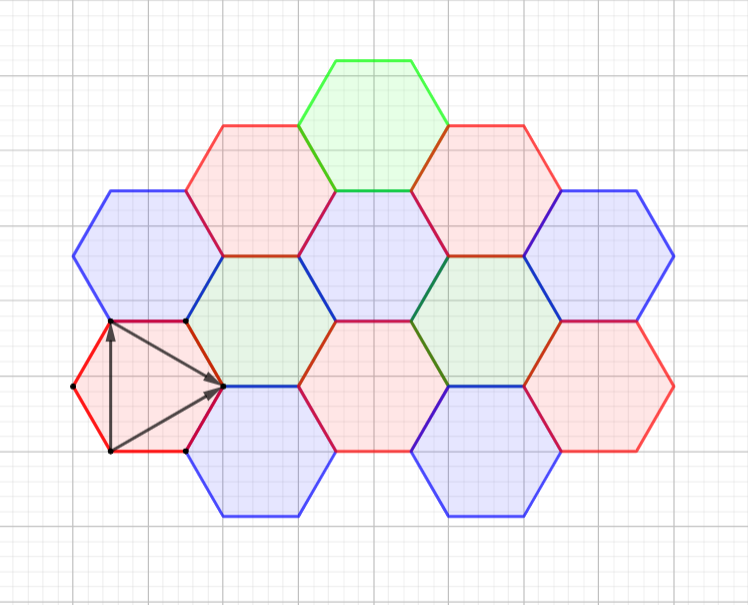 [Speaker Notes: В режиме слайдов ответы появляются после кликанья мышкой]
Упражнение
Докажите, что других правильных паркетов, состоящих из одноимённых правильных многоугольников, не существует.
Доказательство. Углы многоугольников, сходящиеся в одной вершине паркета, должны в сумме составлять 360о.
Углы правильных пятиугольников равны 108о. Следовательно, трёх пятиугольников, сходящихся в одной вершине, мало, а четырёх много.
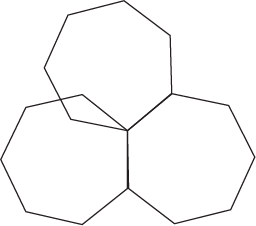 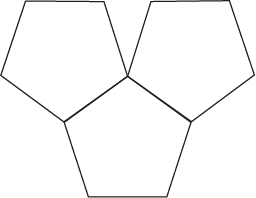 Если n > 6, то углы правильных n-угольников больше 120о и меньше 180о. Следовательно, двух n-угольников, сходящихся в одной вершине, мало, а трёх много.
[Speaker Notes: В режиме слайдов ответы появляются после кликанья мышкой]
Теорема. Существует одиннадцать правильных паркетов.
Доказательство проводится рассмотрением различных способов расположения правильных многоугольников вокруг вершин. Обозначим через α1, α2, … углы правильных многоугольников, имеющих общую вершину. Расположим их в порядке возрастания. Учитывая, что сумма всех таких углов должна быть равна 360о, составим таблицу, содержащую возможные наборы углов в лексикографическом порядке, и укажем соответствующие паркеты.
На следующих слайдах приведены примеры таких паркетов.
[Speaker Notes: В режиме слайдов ответы появляются после кликанья мышкой]
Паркет 1
На рисунке приведен фрагмент правильного паркета из треугольников и шестиугольников.
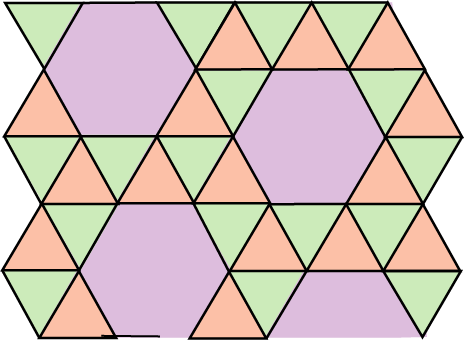 [Speaker Notes: В режиме слайдов ответы появляются после кликанья мышкой]
Паркет 2
На рисунке приведен фрагмент правильного паркета из треугольников и квадратов.
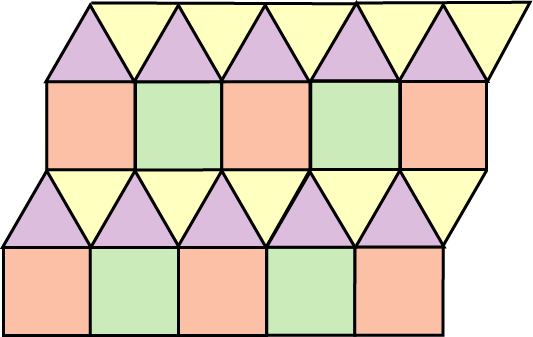 [Speaker Notes: В режиме слайдов ответы появляются после кликанья мышкой]
Паркет 3
На рисунке приведен фрагмент другого правильного паркета из треугольников и квадратов. Укажите его элементы симметрии.
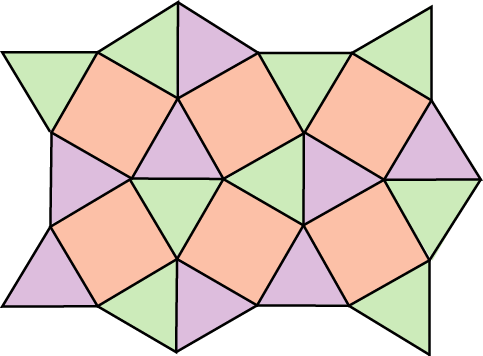 [Speaker Notes: В режиме слайдов ответы появляются после кликанья мышкой]
Паркет 4
На рисунке приведен фрагмент еще одного правильного паркета из треугольников и шестиугольников.
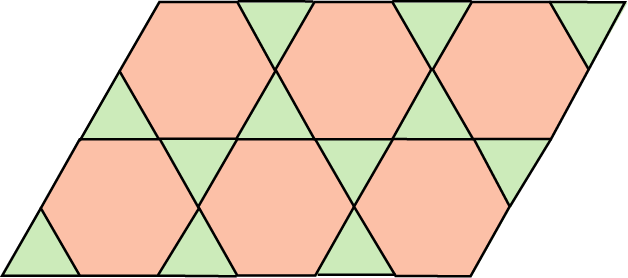 [Speaker Notes: В режиме слайдов ответы появляются после кликанья мышкой]
Паркет 5
На рисунке приведен фрагмент еще одного правильного паркета из шестиугольников, квадратов и треугольников.
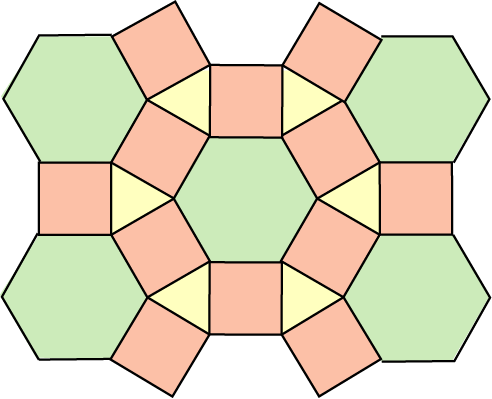 [Speaker Notes: В режиме слайдов ответы появляются после кликанья мышкой]
Паркет 6
На рисунке приведен фрагмент еще одного правильного паркета из треугольников и двенадцатиугольников.
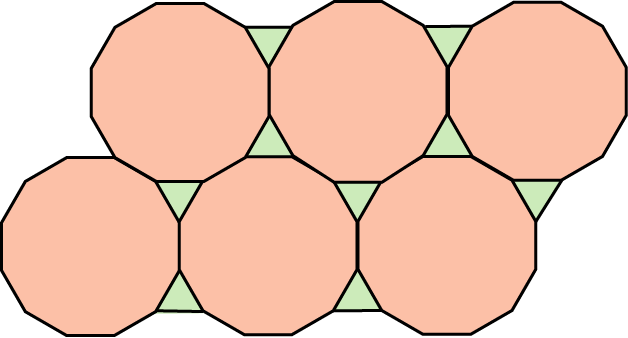 [Speaker Notes: В режиме слайдов ответы появляются после кликанья мышкой]
Паркет 7
На рисунке приведен фрагмент правильного паркета из квадратов, шестиугольников и двенадцатиугольников.
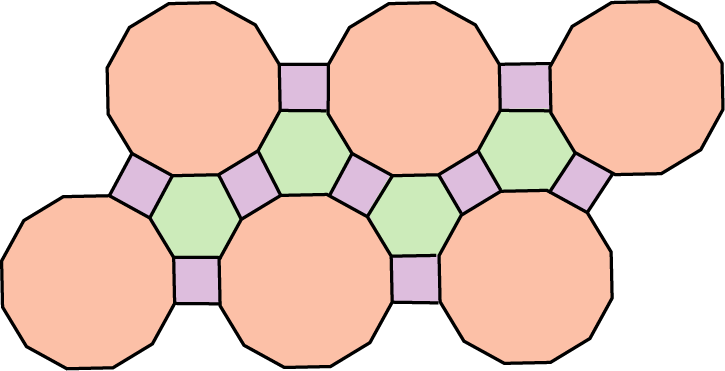 [Speaker Notes: В режиме слайдов ответы появляются после кликанья мышкой]
Паркет 8
На рисунке приведен фрагмент еще одного правильного паркета из квадратов и восьмиугольников.
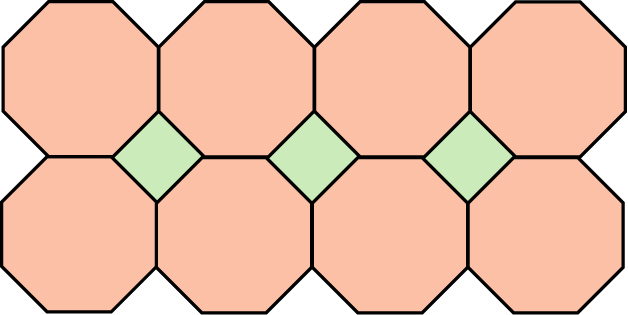 [Speaker Notes: В режиме слайдов ответы появляются после кликанья мышкой]
Упражнение 1
На клетчатой бумаге изобразите паркет из шестиугольников и треугольников, аналогичный правильному паркету 1.
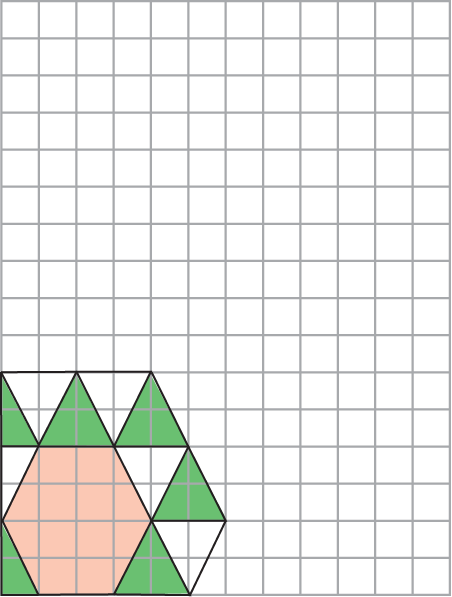 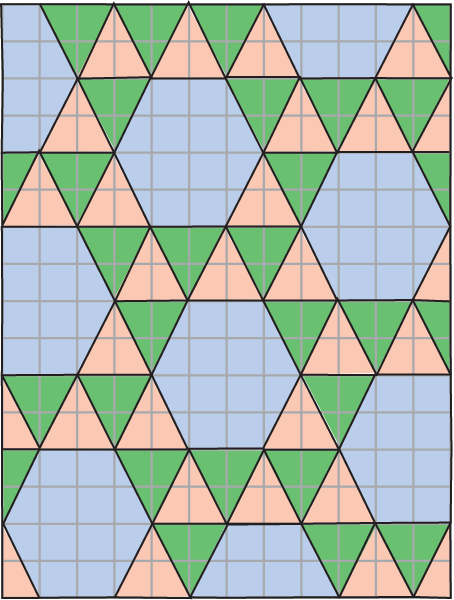 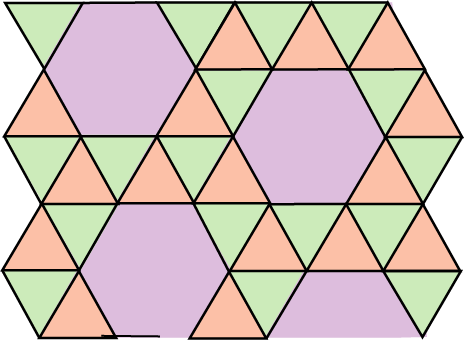 Ответ:
[Speaker Notes: В режиме слайдов ответы появляются после кликанья мышкой]
Упражнение 2
На клетчатой бумаге изобразите паркет из треугольников и квадратов, аналогичный правильному паркету 2.
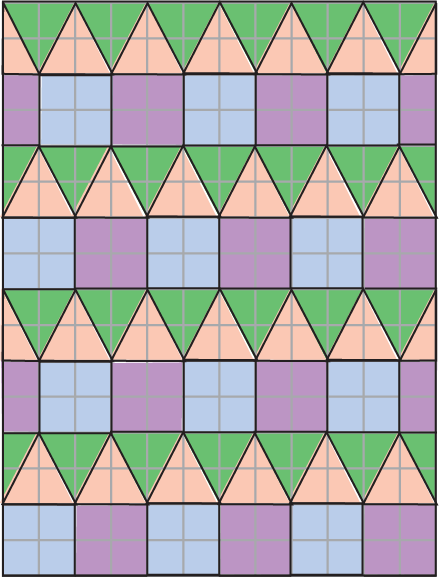 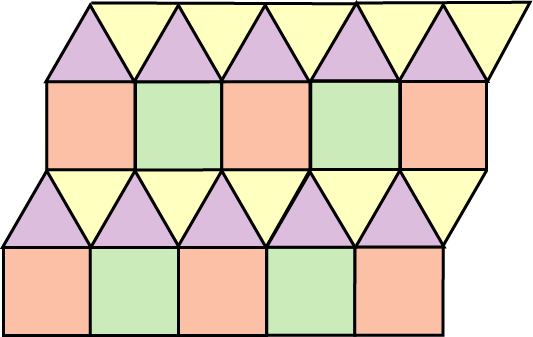 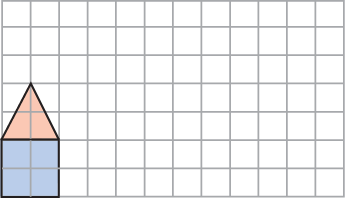 Ответ:
[Speaker Notes: В режиме слайдов ответы появляются после кликанья мышкой]
Упражнение 3
На клетчатой бумаге изобразите паркет из треугольников и квадратов, аналогичный правильному паркету 3. Раскрасьте квадраты одним цветом, а треугольники – другим.
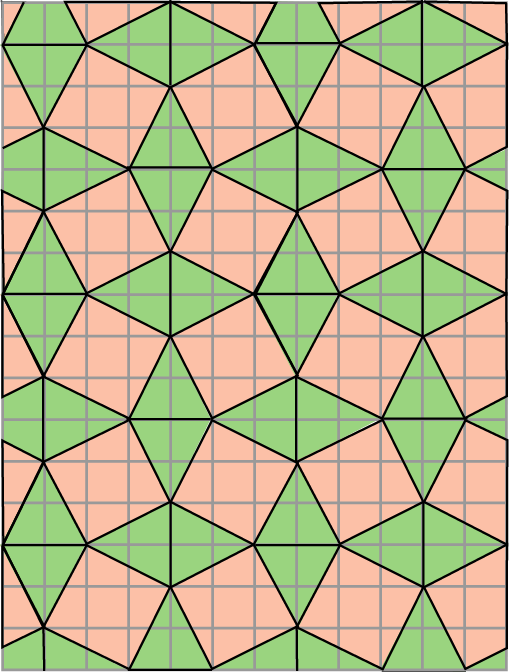 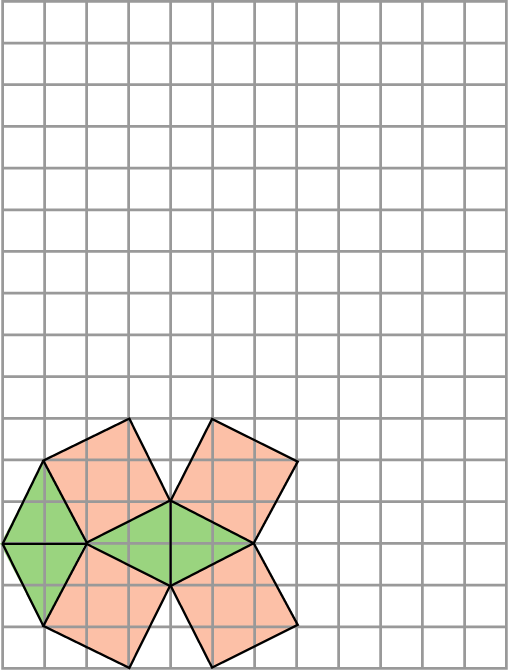 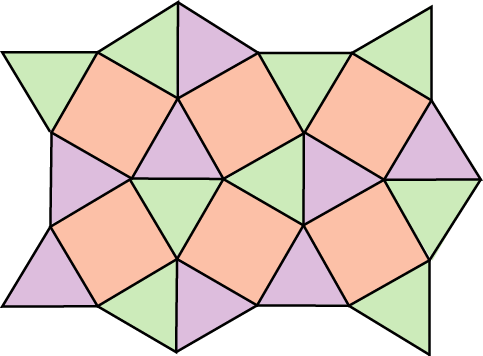 Ответ:
[Speaker Notes: В режиме слайдов ответы появляются после кликанья мышкой]
Упражнение 4
На клетчатой бумаге изобразите паркет из треугольников и шестиугольников, аналогичный правильному паркету 4. Раскрасьте шестиугольники одним цветом, а треугольники – другим.
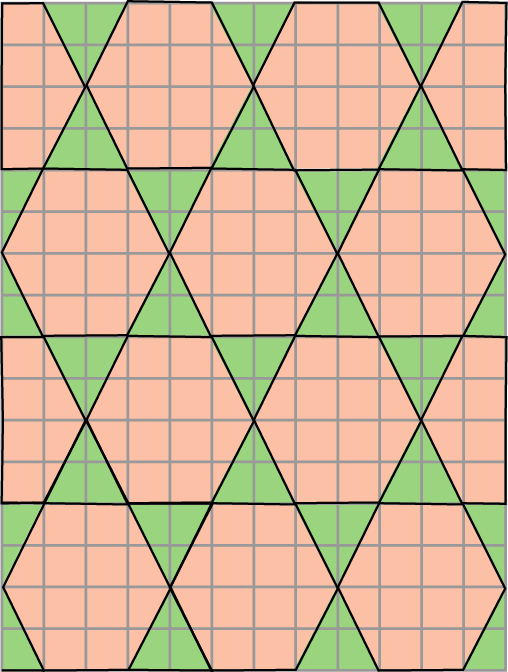 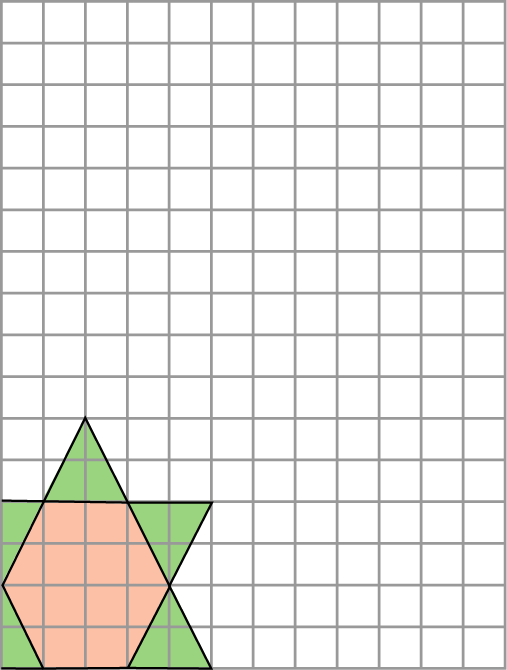 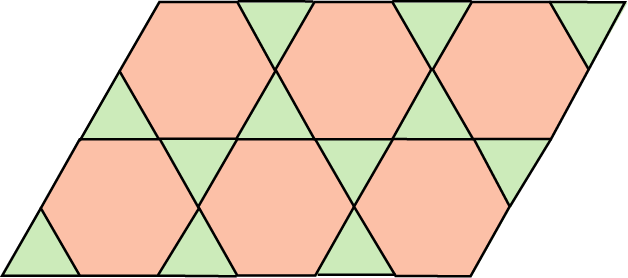 Ответ:
[Speaker Notes: В режиме слайдов ответы появляются после кликанья мышкой]
Упражнение 5
На клетчатой бумаге изобразите паркет из шестиугольников, квадратов и треугольников, аналогичный правильному паркету 5. Раскрасьте шестиугольники и треугольники одним цветом, а квадраты – другим.
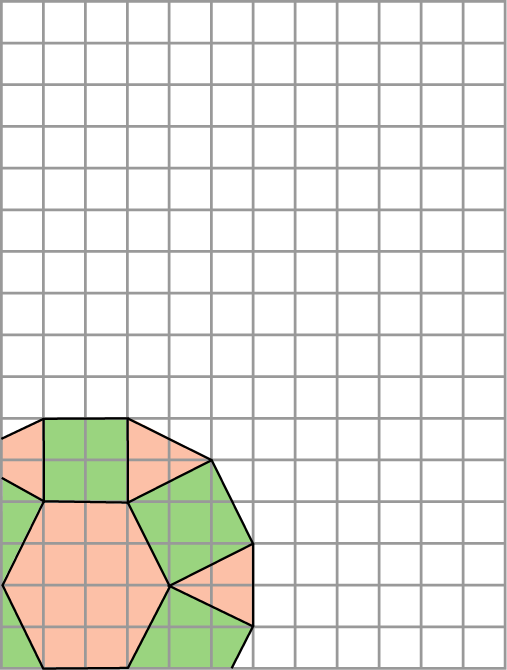 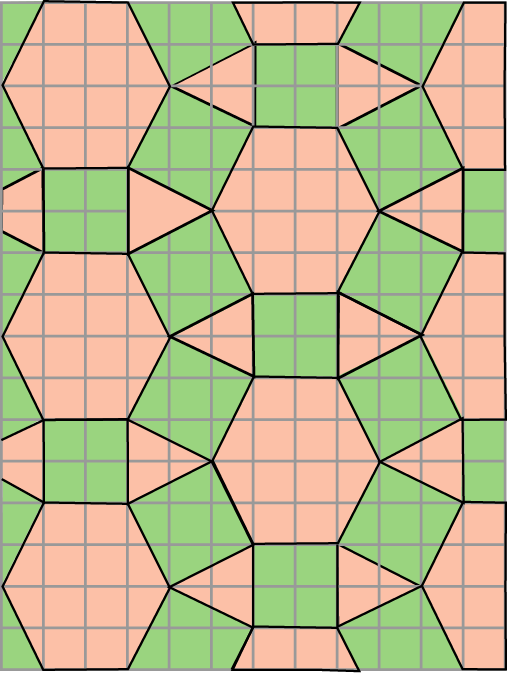 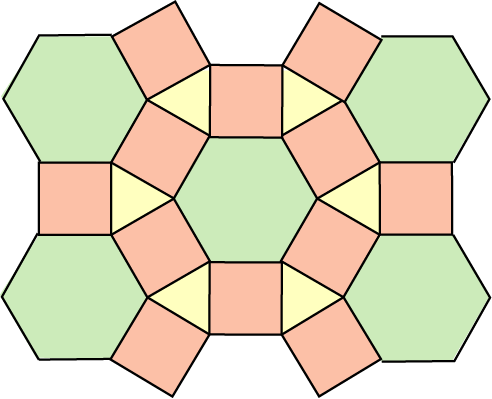 Ответ:
[Speaker Notes: В режиме слайдов ответы появляются после кликанья мышкой]
Упражнение 6
На клетчатой бумаге изобразите паркет из двенадцатиугольников и треугольников, аналогичный правильному паркету 6. Раскрасьте двенадцатиугольники одним цветом, а треугольники – другим.
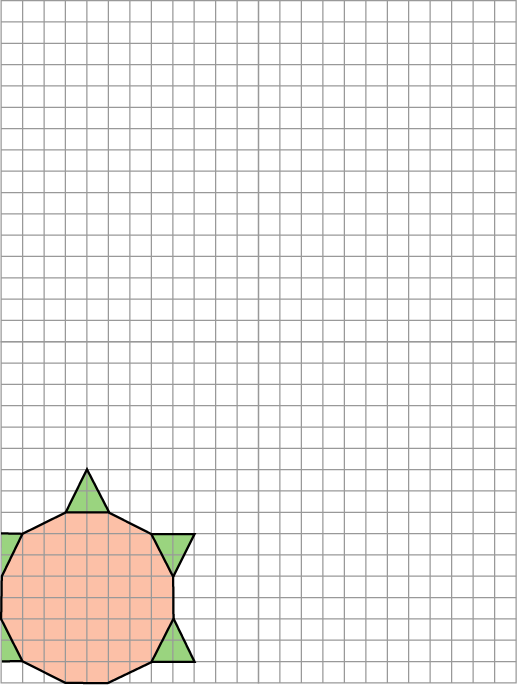 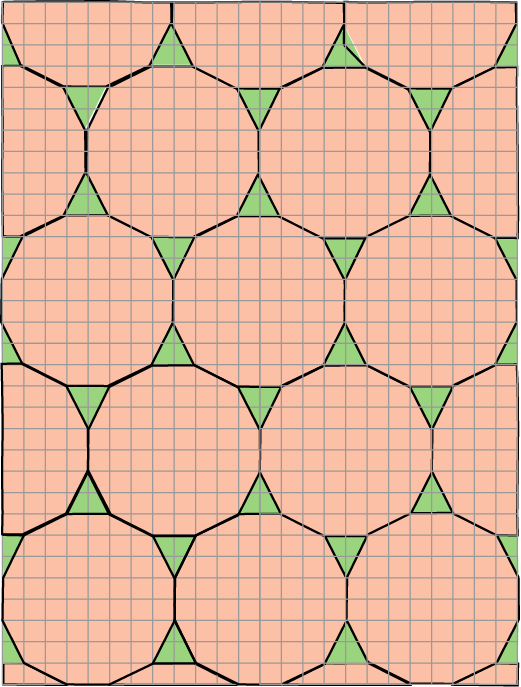 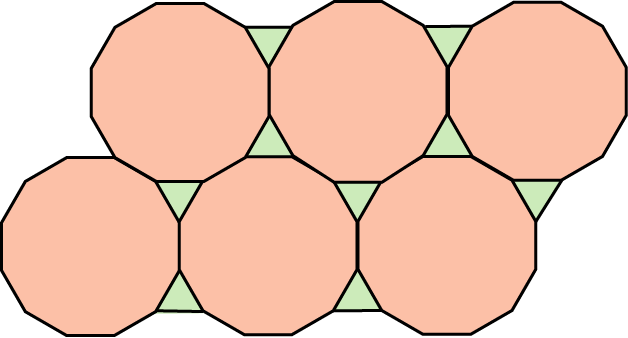 Ответ:
[Speaker Notes: В режиме слайдов ответы появляются после кликанья мышкой]
Упражнение 7
На клетчатой бумаге изобразите паркет из двенадцатиугольников, шестиугольников и квадратов, аналогичный правильному паркету 7. Раскрасьте двенадцатиугольники одним цветом, шестиугольники – другим, а квадраты – третьим.
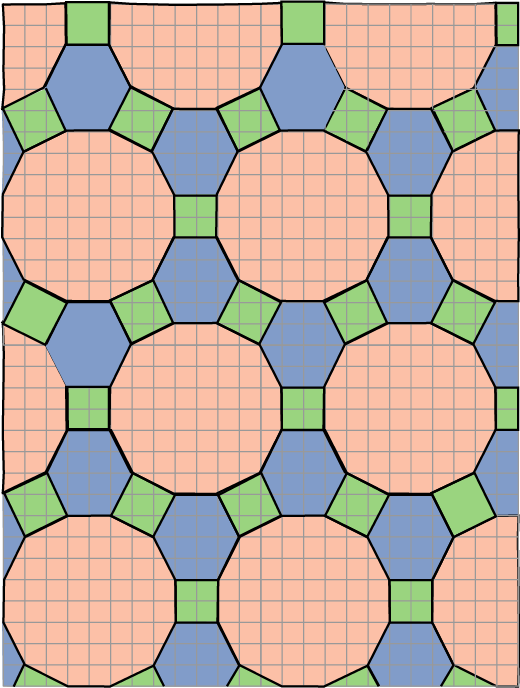 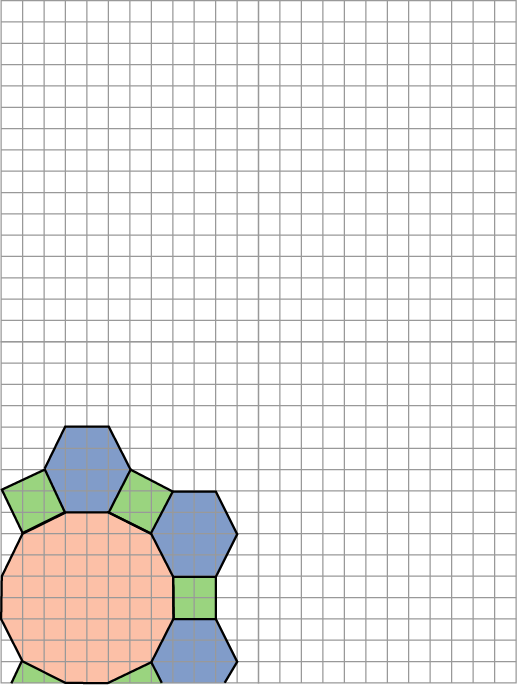 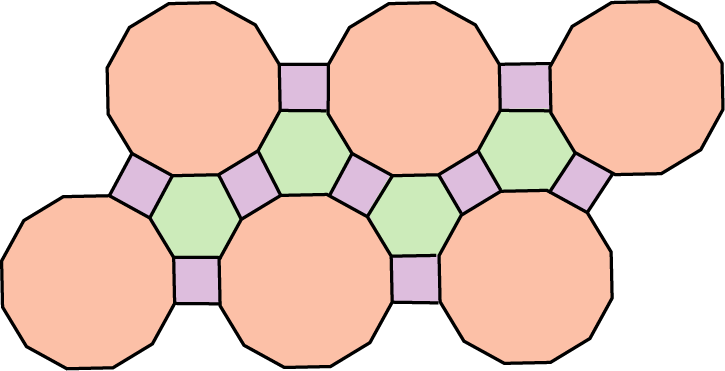 Ответ:
[Speaker Notes: В режиме слайдов ответы появляются после кликанья мышкой]
Упражнение 8
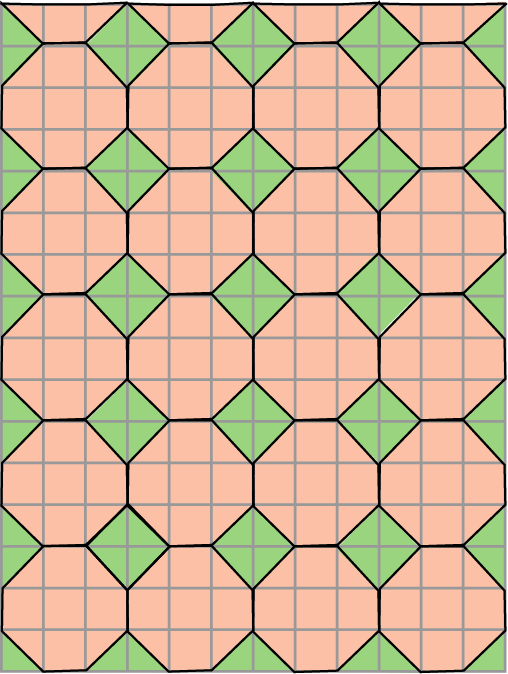 Ответ:
На клетчатой бумаге изобразите паркет из восьмиугольников и квадратов, равных данным, аналогичный правильному паркету 8. Раскрасьте восьмиугольники одним цветом, а квадраты – другим.
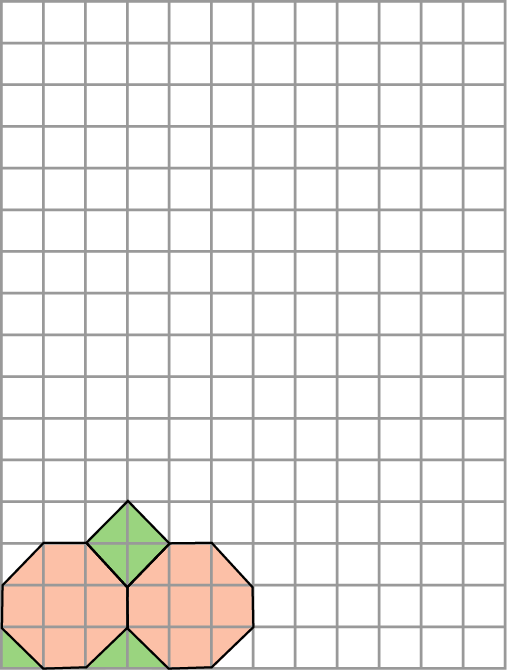 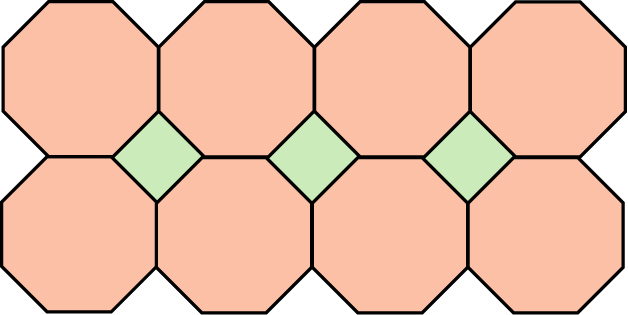 [Speaker Notes: В режиме слайдов ответы появляются после кликанья мышкой]
Паркеты, двойственные к правильным
Паркет, вершинами которого являются центры правильных многоугольников, входящих в правильный паркет, называется двойственным.
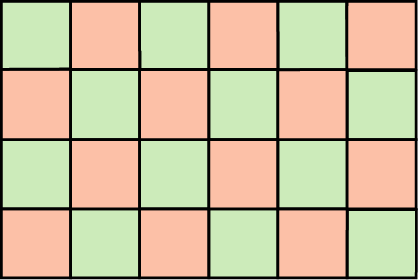 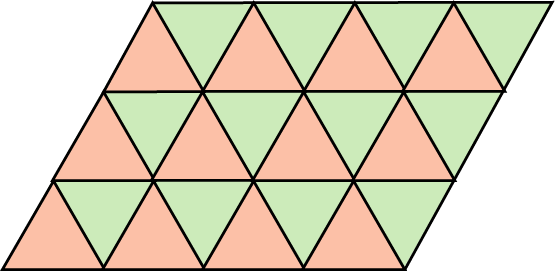 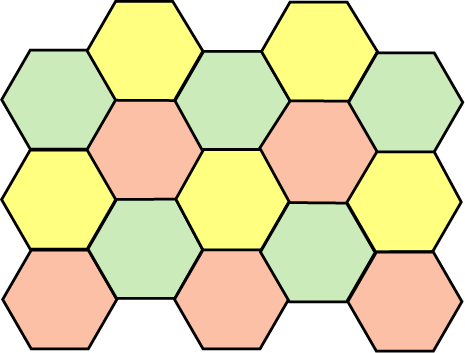 Ясно, что паркетами, двойственными к правильным паркетам из треугольников, квадратов и шестиугольников, являются правильные паркеты соответственно из шестиугольников, квадратов и треугольников.
[Speaker Notes: В режиме слайдов ответы появляются после кликанья мышкой]
Упражнение 1
Докажите, что паркет, двойственный к правильному паркету, состоит из равных многоугольников, и для каждой вершины равны углы, образованные сторонами многоугольников, сходящихся в этой вершине.
Ответ. Так как в правильном паркете вокруг каждой вершины правильные многоугольники расположены одним и тем же способом, то двойственный паркет состоит из равных многоугольников. Так как правильный паркет состоит из правильных многоугольников, то для каждой вершины двойственного паркета равны углы, образованные сторонами многоугольников, сходящихся в этой вершине.
[Speaker Notes: В режиме слайдов ответы появляются после кликанья мышкой]
Упражнение 2
На клетчатой бумаге изобразите паркет, двойственный к правильному паркету из треугольников и квадратов.
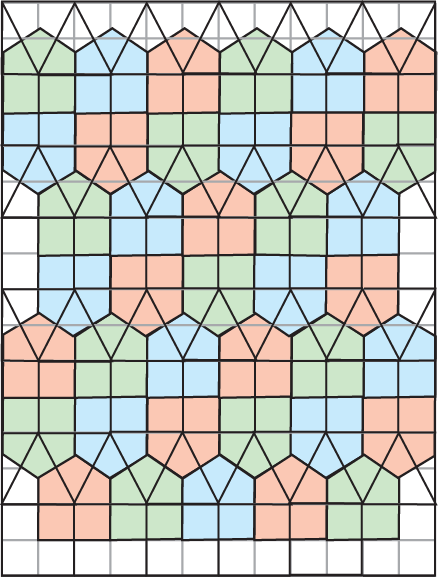 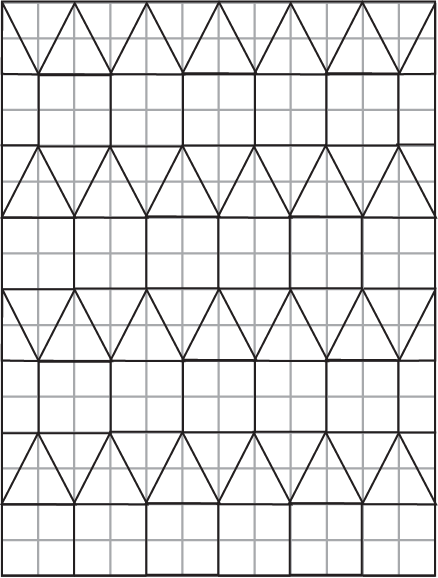 Ответ:
[Speaker Notes: В режиме слайдов ответы появляются после кликанья мышкой]
Упражнение 2
На клетчатой бумаге изобразите паркет, двойственный паркету из треугольников и шестиугольников.
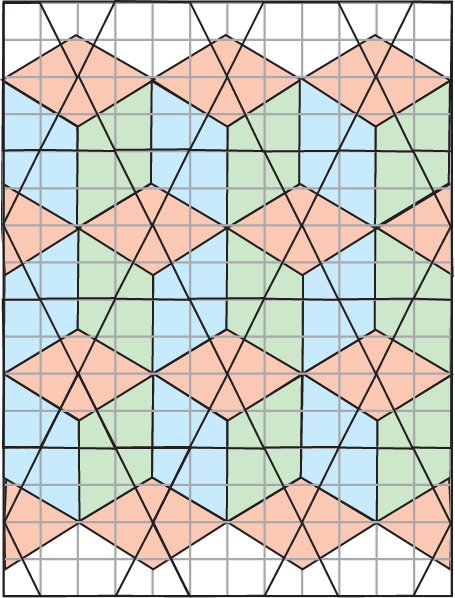 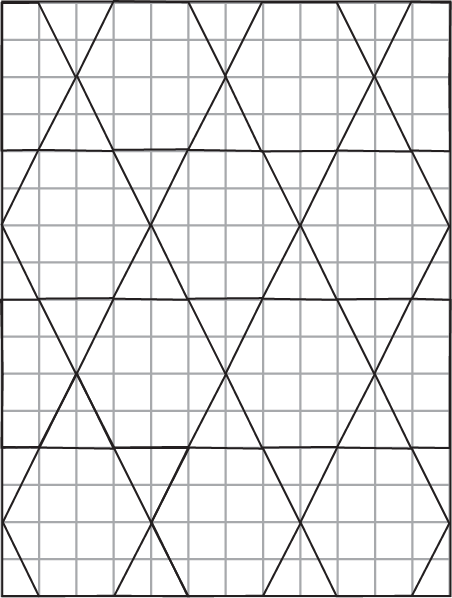 Ответ:
[Speaker Notes: В режиме слайдов ответы появляются после кликанья мышкой]
Упражнение 3
На клетчатой бумаге изобразите паркет, двойственный паркету из квадратов и восьмиугольников.
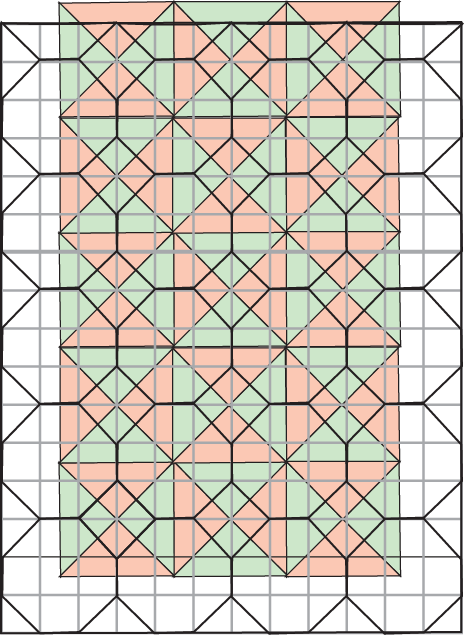 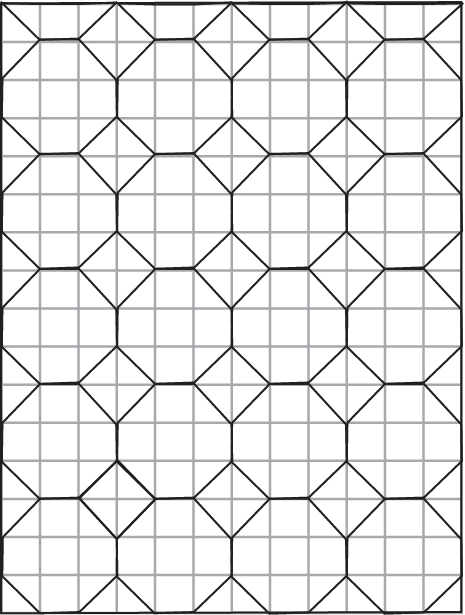 Ответ:
[Speaker Notes: В режиме слайдов ответы появляются после кликанья мышкой]
Упражнение 4
На клетчатой бумаге изобразите паркет, двойственный паркету из треугольников и шестиугольников.
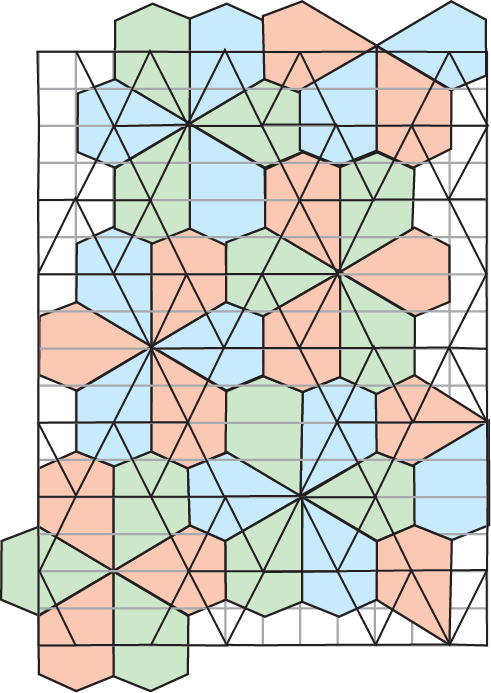 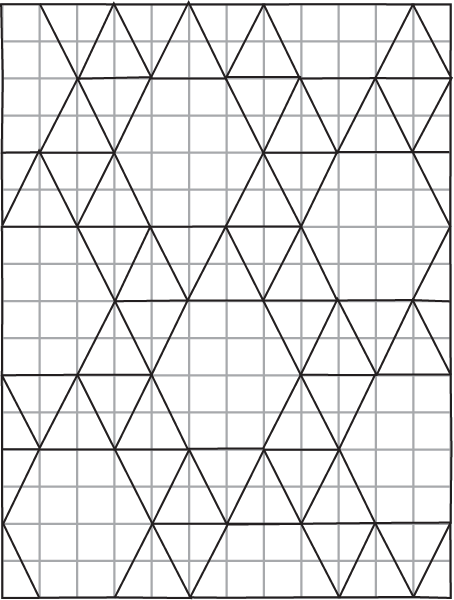 Ответ:
[Speaker Notes: В режиме слайдов ответы появляются после кликанья мышкой]
Упражнение 5
На клетчатой бумаге изобразите паркет, двойственный паркету из треугольников и квадратов.
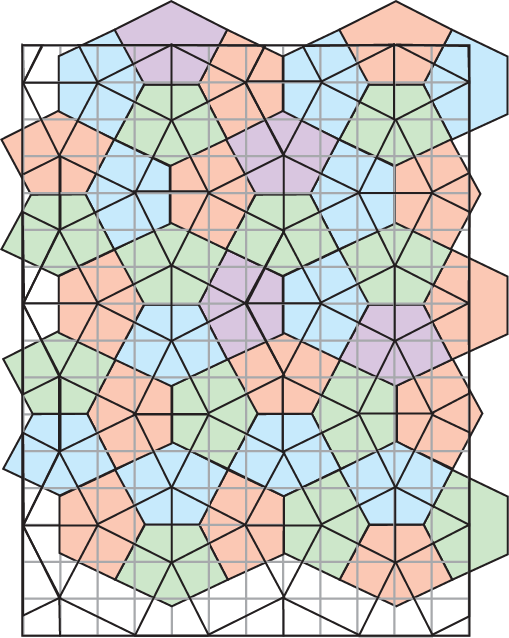 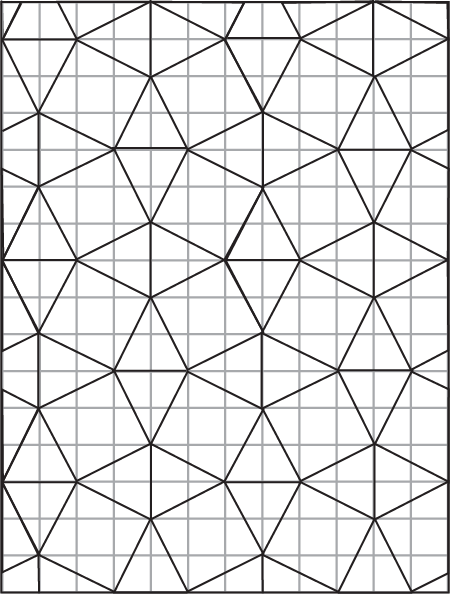 Ответ:
[Speaker Notes: В режиме слайдов ответы появляются после кликанья мышкой]
Упражнение 6
На клетчатой бумаге изобразите паркет, двойственный паркету из треугольников, квадратов и шестиугольников.
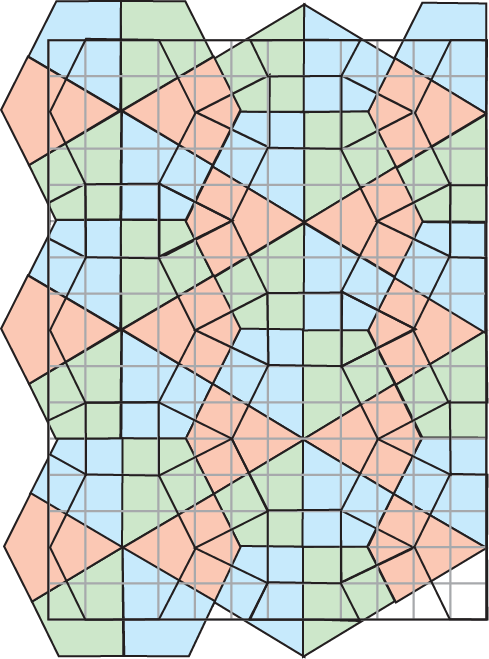 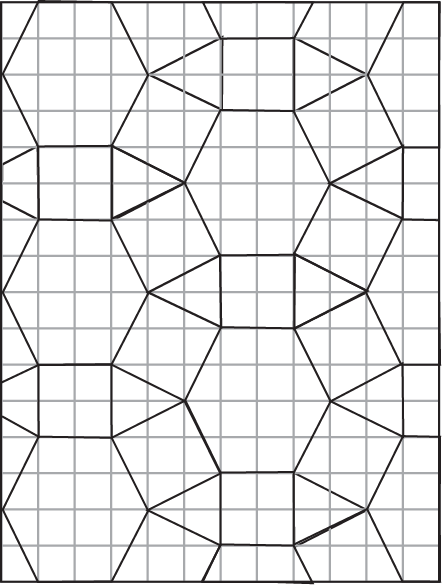 Ответ:
[Speaker Notes: В режиме слайдов ответы появляются после кликанья мышкой]
Упражнение 7
На клетчатой бумаге изобразите паркет, двойственный паркету из треугольников и двенадцатиугольников.
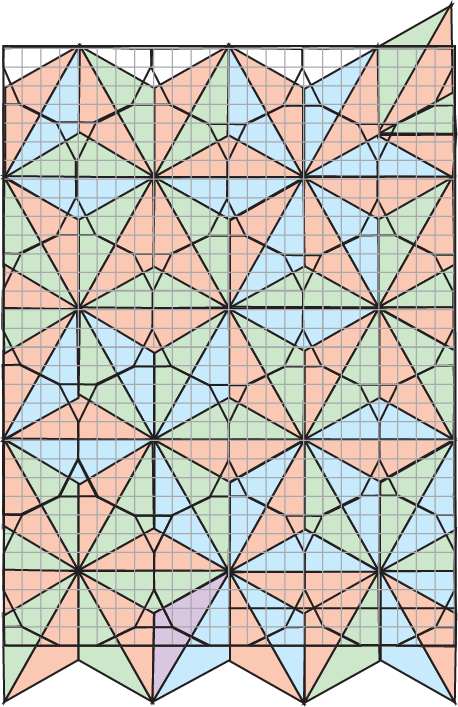 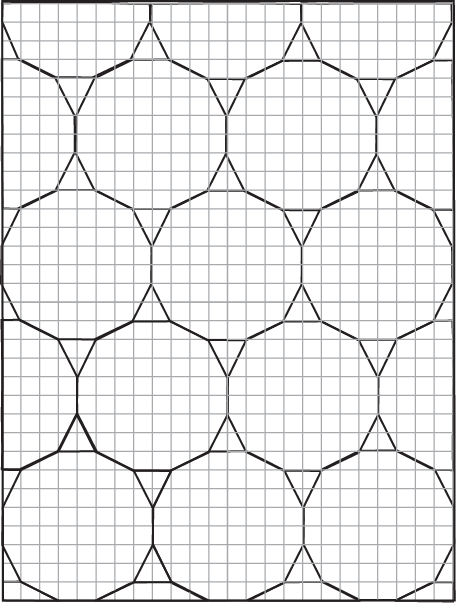 Ответ:
[Speaker Notes: В режиме слайдов ответы появляются после кликанья мышкой]
Упражнение 8
На клетчатой бумаге изобразите паркет, двойственный паркету из квадратов, шестиугольников и двенадцатиугольников.
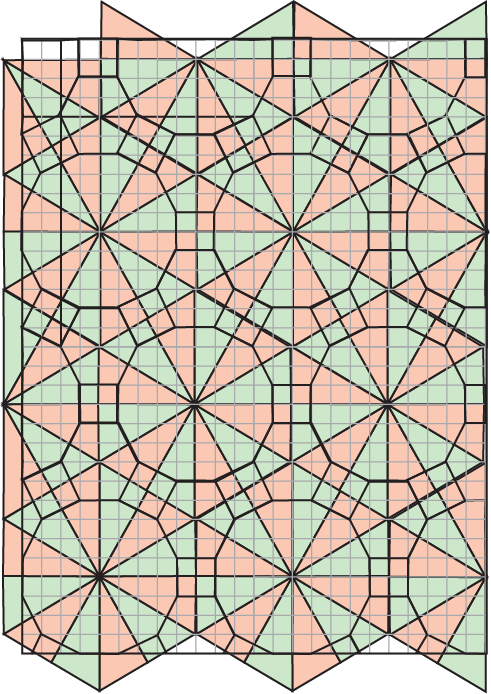 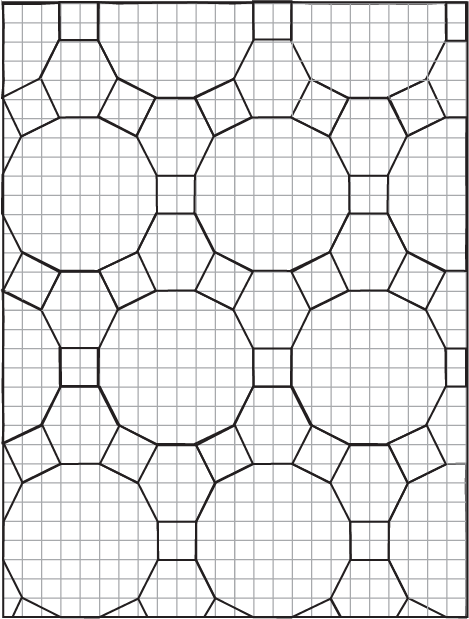 Ответ:
[Speaker Notes: В режиме слайдов ответы появляются после кликанья мышкой]
Упражнение 9
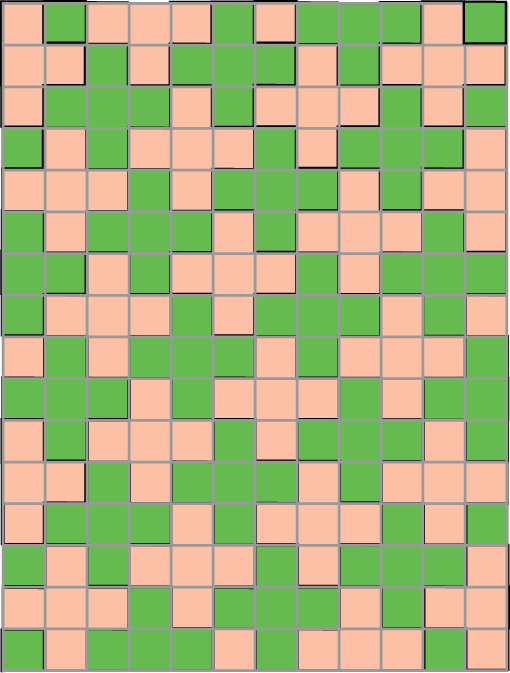 Ответ:
Изобразите паркет из многоугольников, равных данному. Раскрасьте многоугольники в два цвета так, чтобы соседние многоугольники были окрашены в разные цвета.
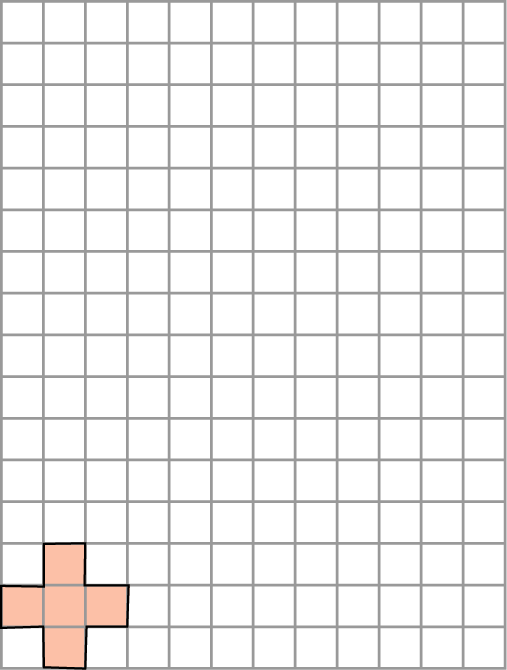 [Speaker Notes: В режиме слайдов ответы появляются после кликанья мышкой]
Упражнение 10
Изобразите паркет из многоугольников, равных данному. Раскрасьте многоугольники в два цвета так, чтобы соседние многоугольники были окрашены в разные цвета.
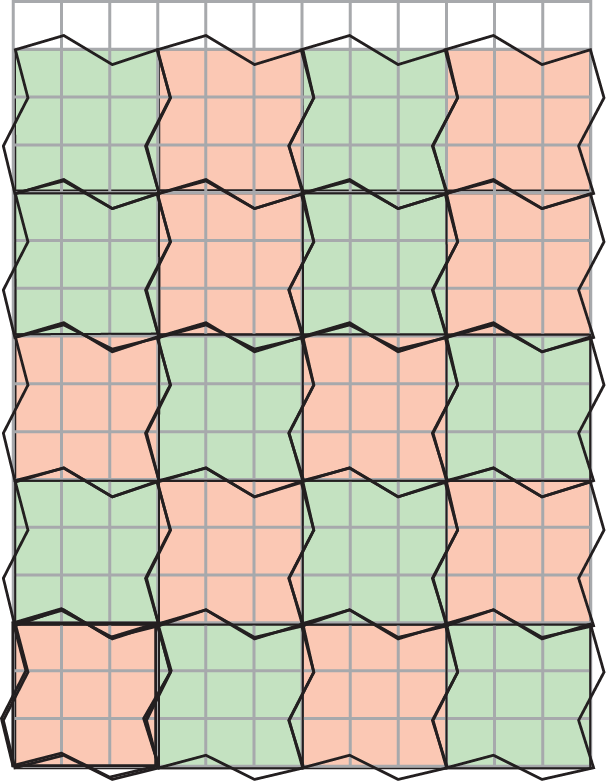 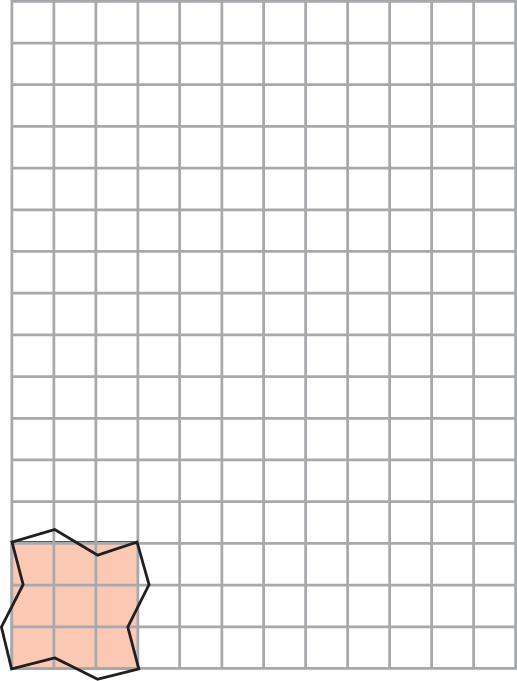 Ответ:
[Speaker Notes: В режиме слайдов ответы появляются после кликанья мышкой]
Упражнение 11
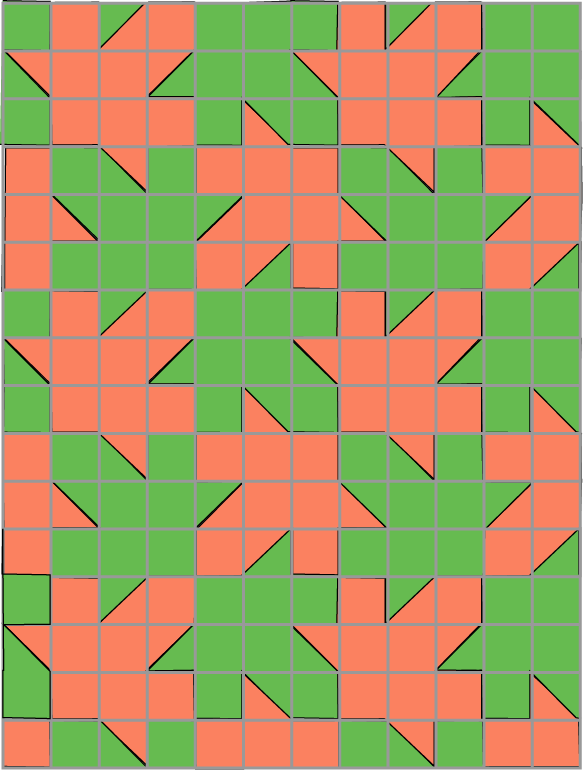 Ответ:
Изобразите паркет из многоугольников, равных данному. Раскрасьте многоугольники в два цвета так, чтобы соседние многоугольники были окрашены в разные цвета.
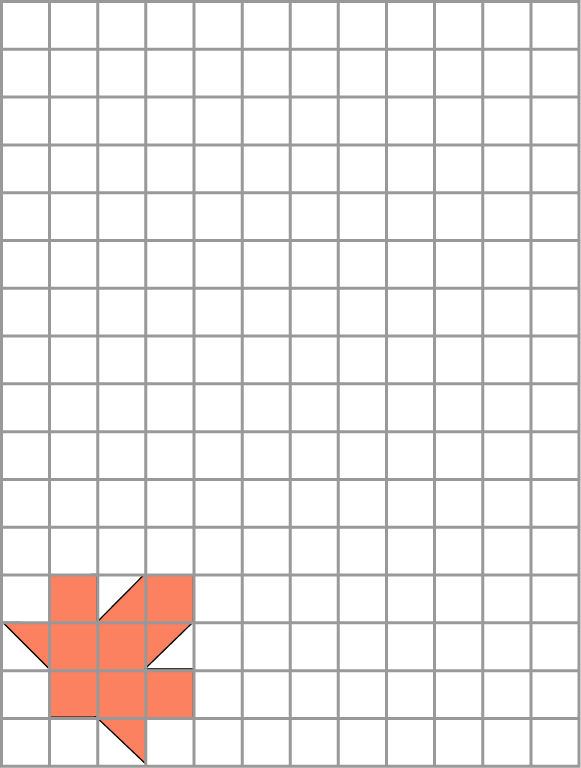 [Speaker Notes: В режиме слайдов ответы появляются после кликанья мышкой]
Упражнение 12
Паркет называется периодическим, если существует ограниченная часть этого паркета, параллельным переносом которой можно получить весь паркет. Например, паркет, часть которого изображена на рисунке, является периодическим. Он может быть получен параллельными переносами части, изображённой на втором рисунке. Докажите, что все рассмотренные выше паркеты, являются периодическими. Попробуйте привести пример непериодического паркета.
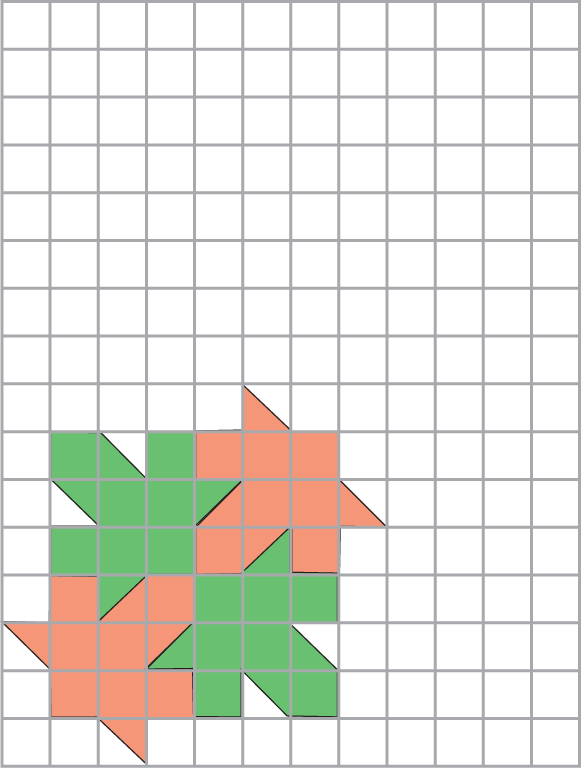 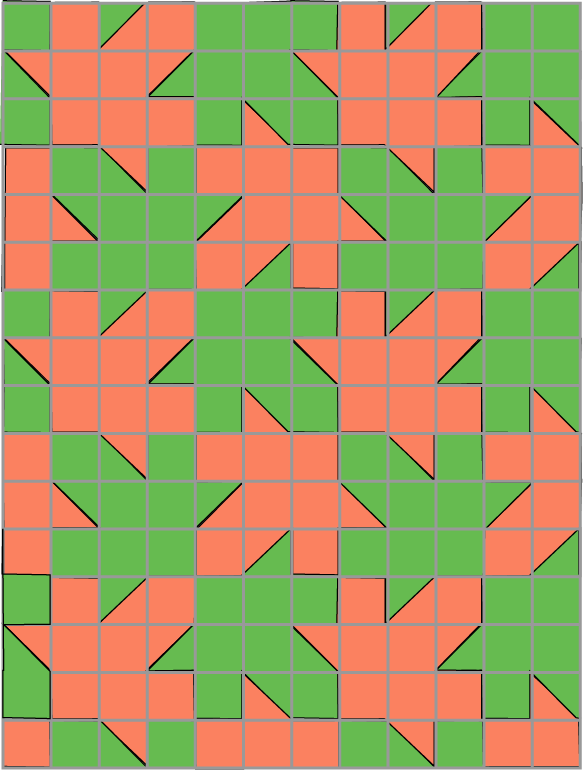 [Speaker Notes: В режиме слайдов ответы появляются после кликанья мышкой]
Примеры непериодических паркетов из равных равнобедренных треугольников приведены на рисунках.
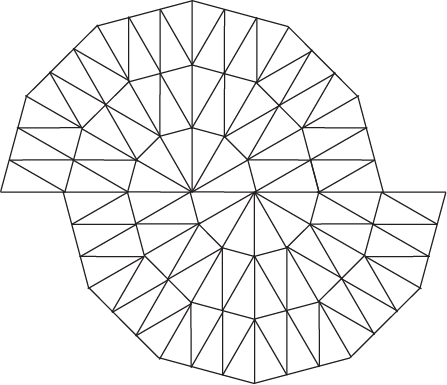 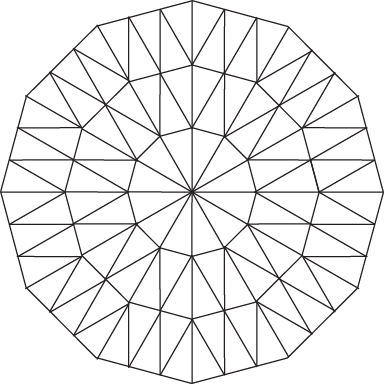 [Speaker Notes: В режиме слайдов ответы появляются после кликанья мышкой]
КВАЗИКРИСТАЛЛЫ
5-го октября 2011 года Нобелевский комитет присудил самую престижную премию в области химии израильскому ученому Даниэлю Шехтману за открытие квазикристаллов.
	С давних пор, когда только зарождалась наука о твердых телах, было замечено, что все тела в природе можно разделить на два диаметрально противоположных класса: разупорядоченные аморфные тела, в которых полностью отсутствует закономерность во взаимном расположении атомов, и кристаллические тела, характеризующиеся их упорядоченным расположением.
	Такое разделение структуры твердых тел просуществовало почти до конца XX века, когда были открыты не совсем «правильные» кристаллические тела – квазикристаллы. Их стали рассматривать как промежуточные формы между аморфными и кристаллическими телами.
	Квазикристаллы, как "обычные" кристаллы и аморфные тела - это одна из форм организации структуры твердых тел. Они обладают запрещенными для обычных кристаллов осями симметрии, в частности, седьмого, восьмого, десятого, двенадцатого и других порядков, запрещенными в классической кристаллографии.
[Speaker Notes: В режиме слайдов ответы появляются после кликанья мышкой]
КВАЗИКРИСТАЛЛЫ
Шехтман получил первую микрофотографию структуры квазикристалла в 1982 году. В отличие от привычных изображений кристаллов, рисунок расположения атомов в квазикристалле не был периодическим.
	Результаты Шехтмана были неоднозначно восприняты научным сообществом. Защищая свою работу, ученый вынужден был покинуть исследовательскуб группу, в которой он состоял на тот момент.
	В 2010 году в России был впервые обнаружен природный минерал, обладающий квазикристаллической структурой. 
	Модель квазикристалла может быть создана на основе мозаики Пенроуза с двумя «элементарными ячейками», соединенными друг с другом по определенным правилам. Они были придуманы английским ученым Р. Пенроузом в 70-х годах прошлого века. Существуют и другие теоретические модели, так или иначе пытающиеся разрешить споры ученых о природе квазикристаллических структур. Однако в большинстве публикаций изящные мозаики Пенроуза с двумя и более фигурами признаются наиболее правильным ключом к пониманию структуры квазикристаллов.
[Speaker Notes: В режиме слайдов ответы появляются после кликанья мышкой]
Р. ПЕНРОУЗ
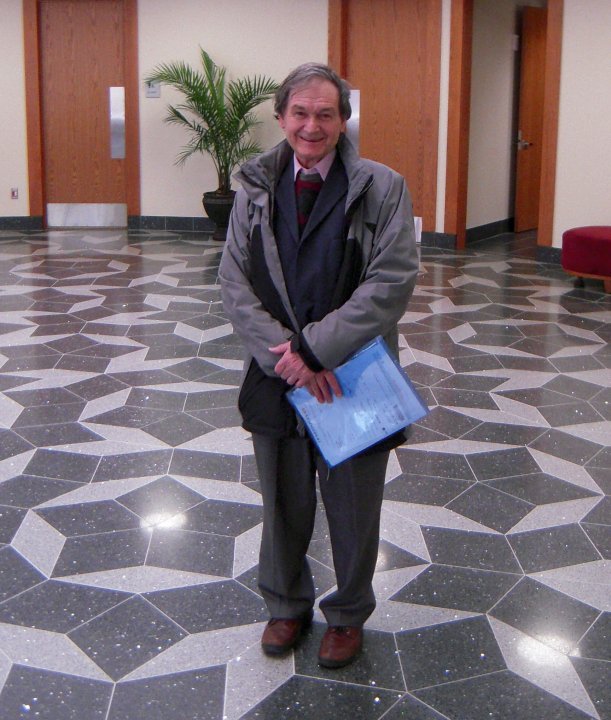 [Speaker Notes: В режиме слайдов ответы появляются после кликанья мышкой]
МОЗАИКИ ПЕНРОУЗА 1
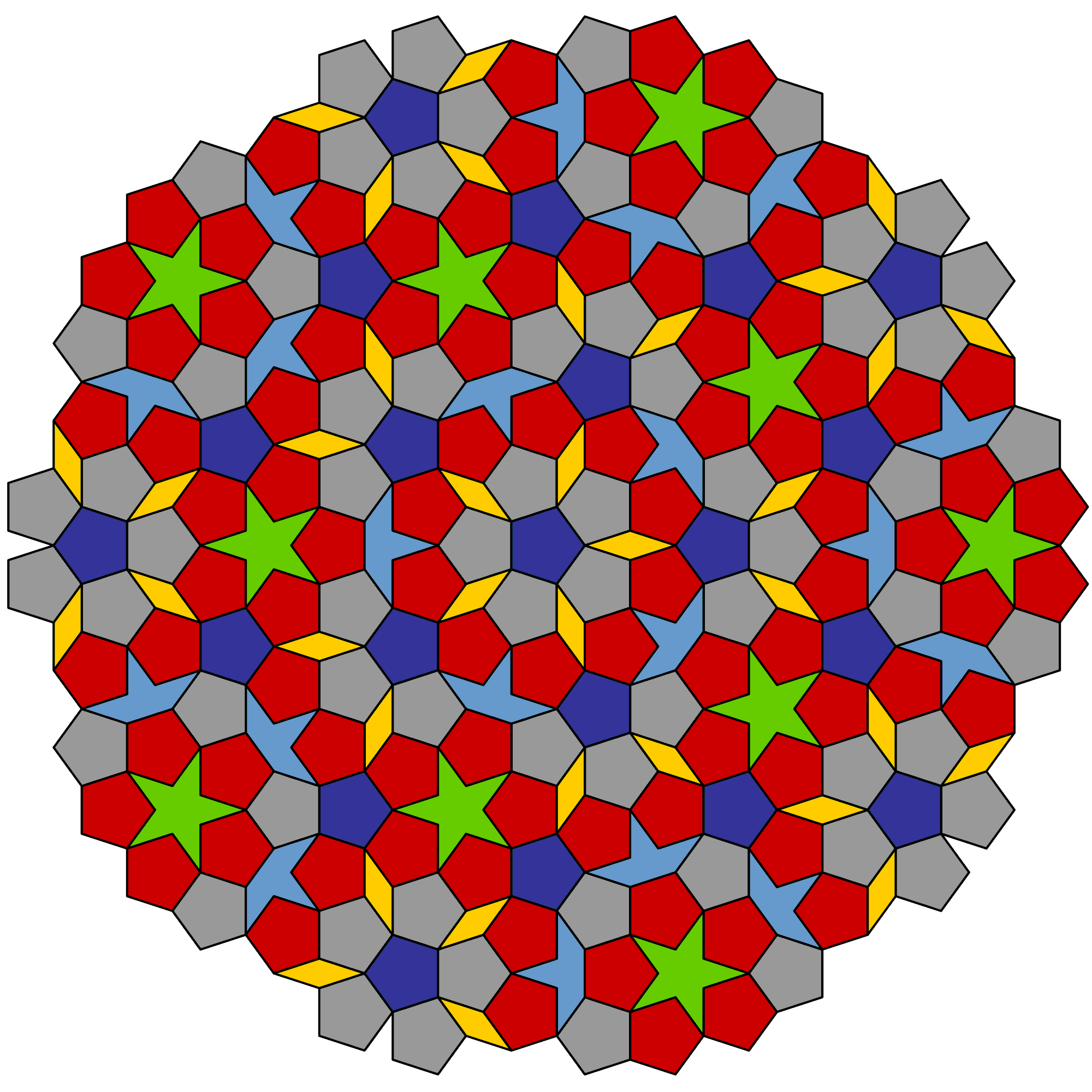 [Speaker Notes: В режиме слайдов ответы появляются после кликанья мышкой]
МОЗАИКИ ПЕНРОУЗА 2
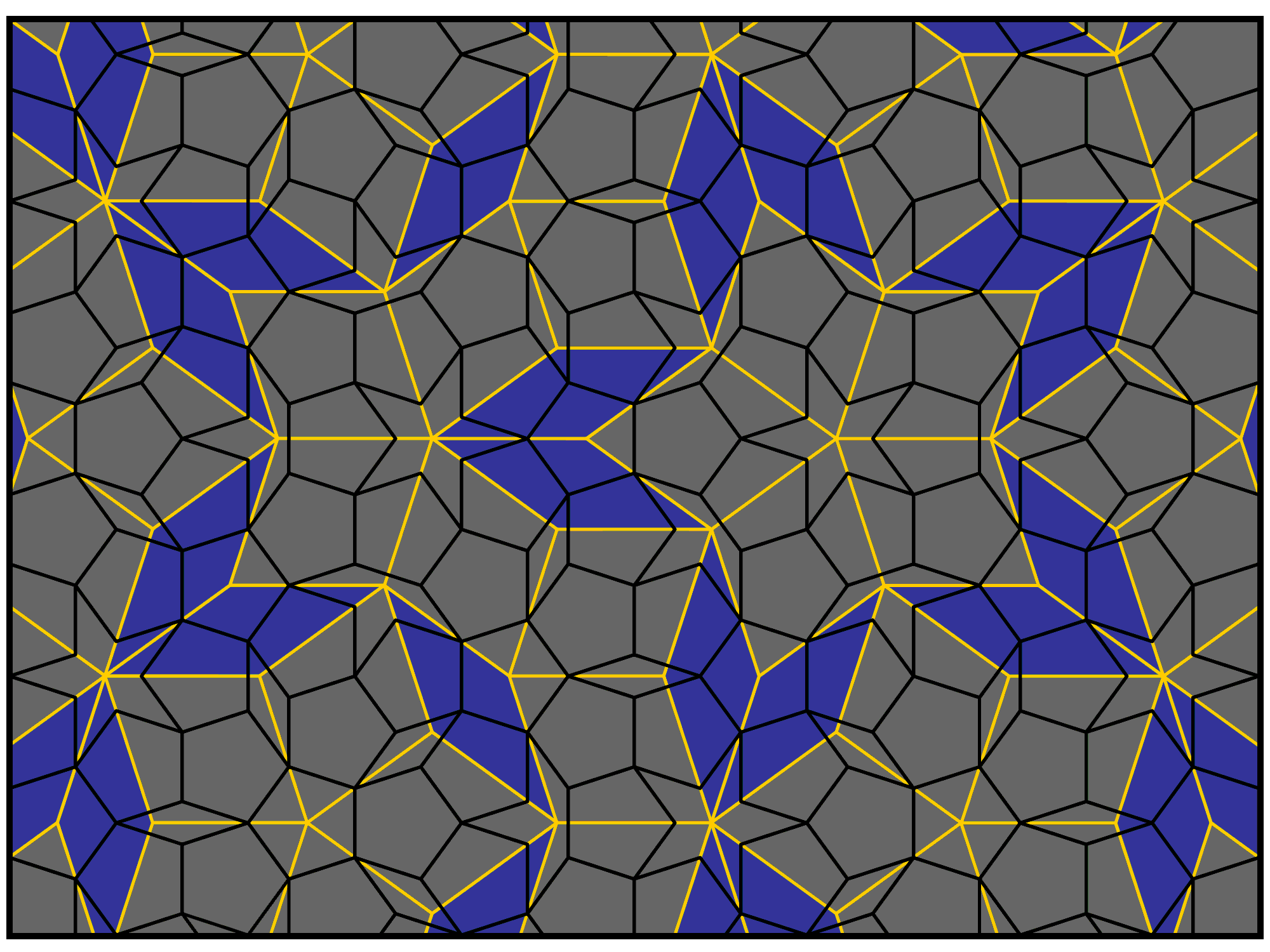 [Speaker Notes: В режиме слайдов ответы появляются после кликанья мышкой]
МОЗАИКИ ПЕНРОУЗА 3
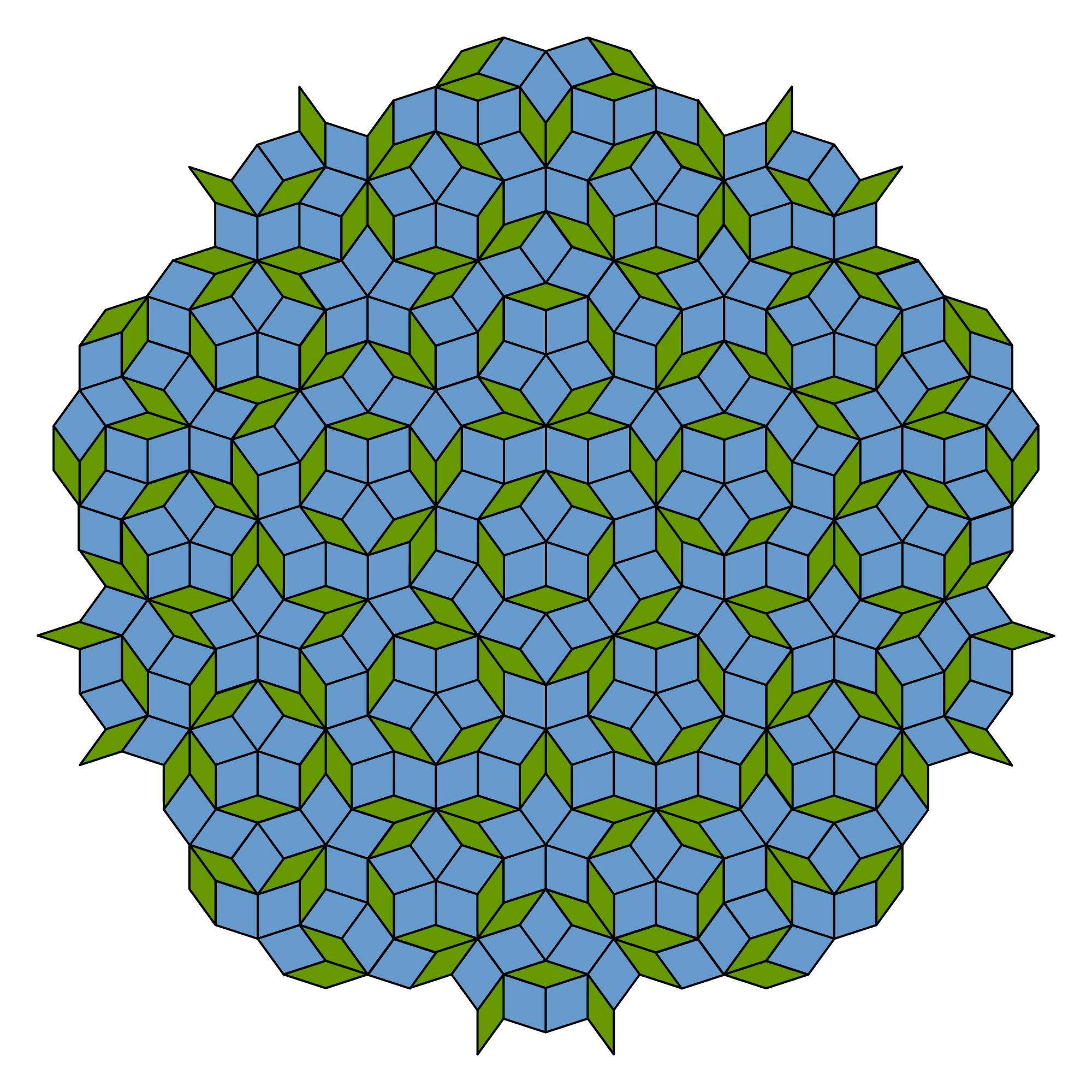 [Speaker Notes: В режиме слайдов ответы появляются после кликанья мышкой]
Мозаики Пенроуза тесно связаны с золотыми треугольниками.
Напомним, что золотым треугольником называется равнобедренный треугольник, у которого боковая сторона и основание находятся в золотом отношении.
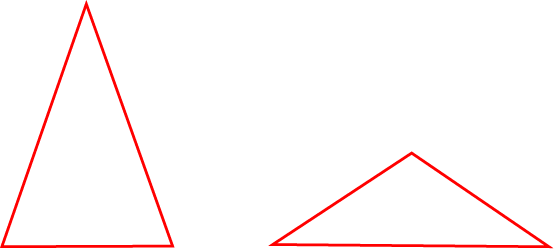 Золотые треугольники бывают двух видов: остроугольные, с углом при вершине 36о, и тупоугольные, с углом при вершине 108о.
Мозаика Пенроуза из золотых треугольников порождается двумя золотыми равнобедренными треугольниками, для которых основание остроугольного треугольника равно боковой стороне тупоугольного.
[Speaker Notes: В режиме слайдов ответы появляются после кликанья мышкой]
МОЗАИКА ПЕНРОУЗА ИЗ ЗОЛОТЫХ ТРЕУГОЛЬНИКОВ
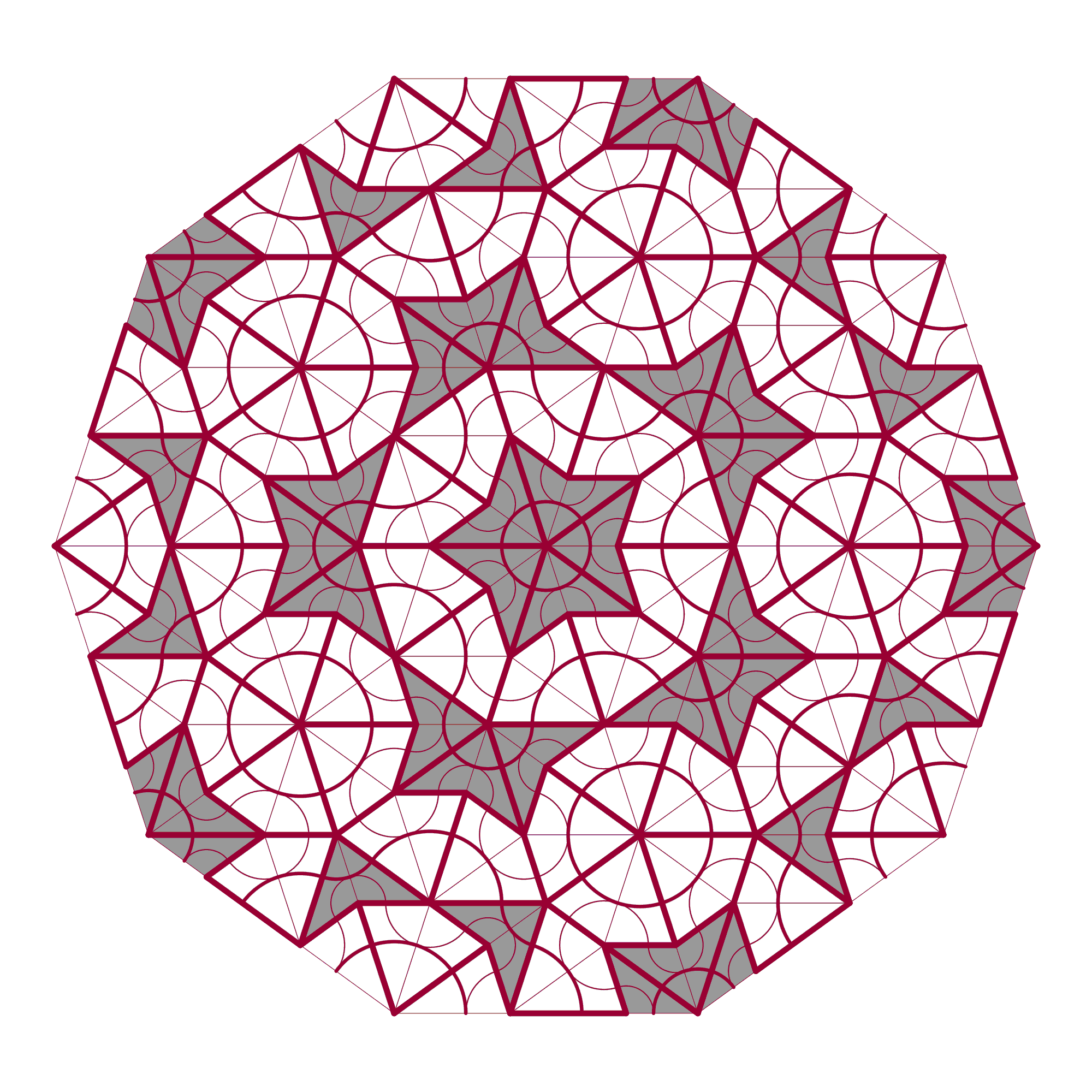 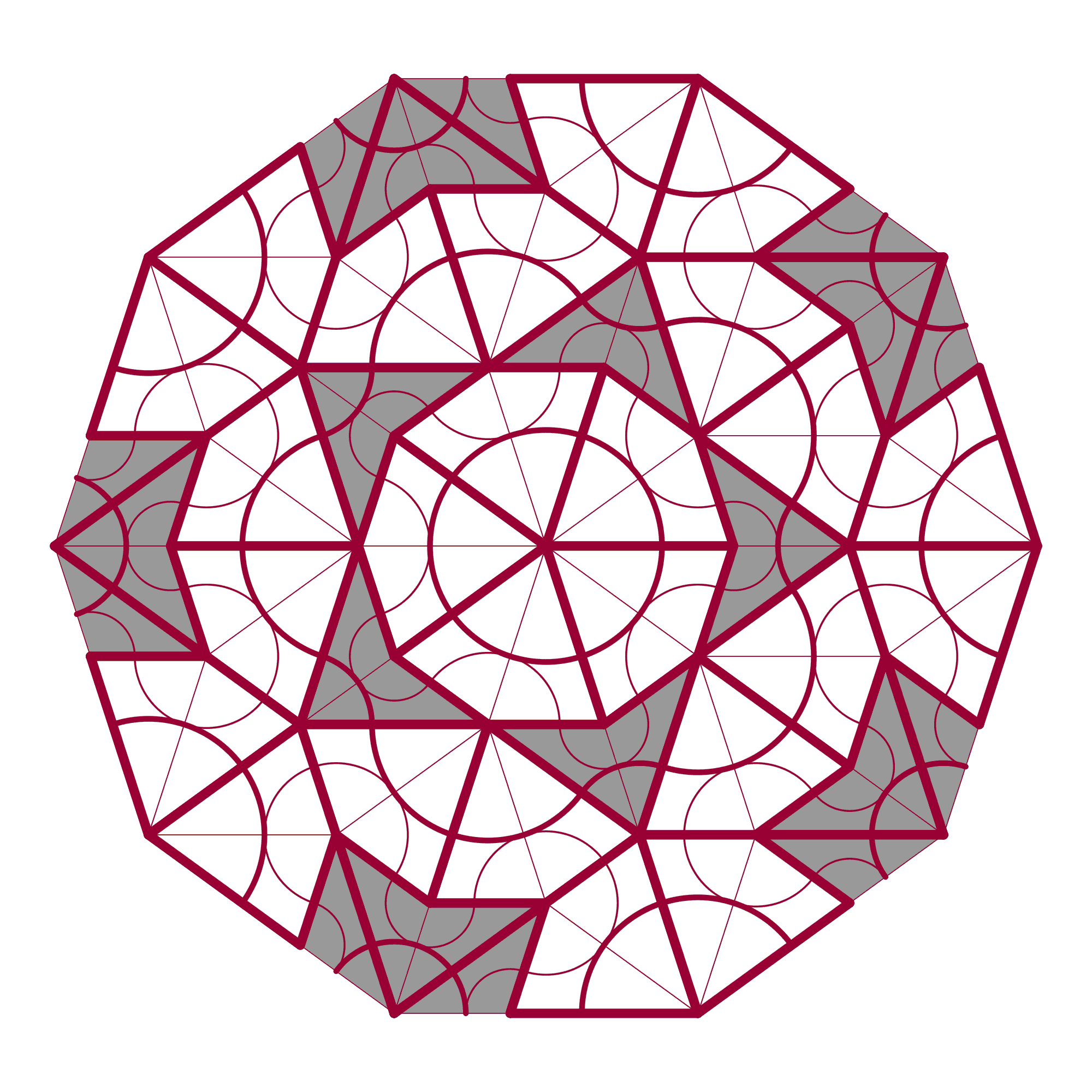 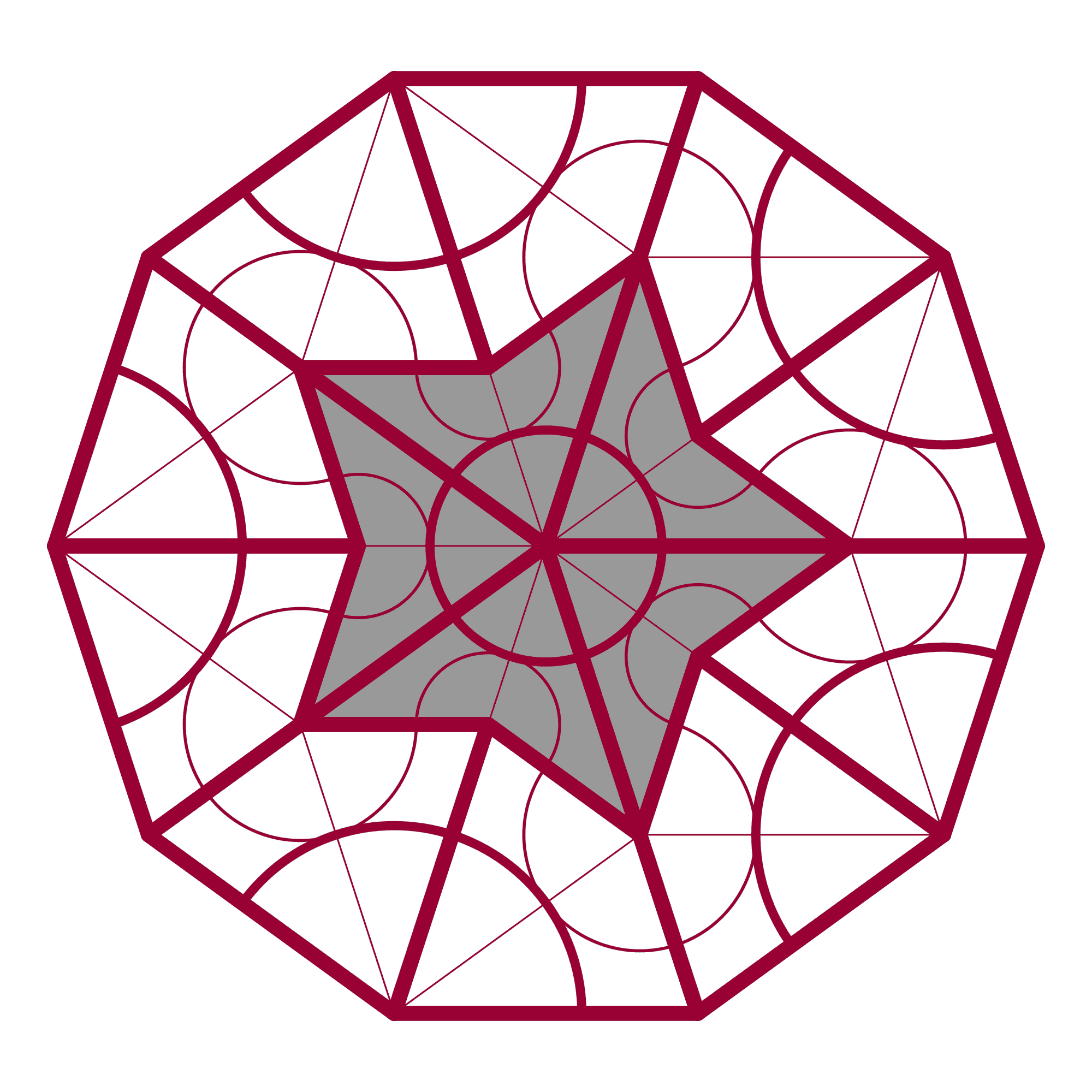 [Speaker Notes: В режиме слайдов ответы появляются после кликанья мышкой]
Упражнение 1
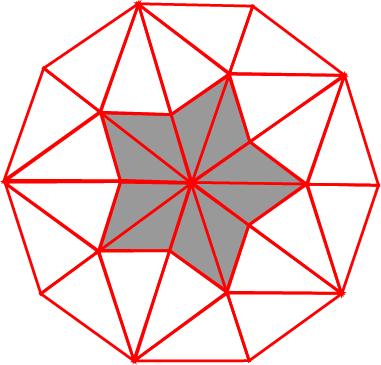 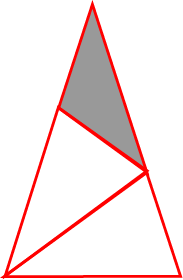 Решение. Возьмем два остроугольных золотых треугольника с общей боковой стороной и добавим к ним тупоугольный золотой треугольник. Получим треугольник, изображенный на рисунке. Отражая симметрично этот треугольник относительно боковой стороны, получим мозаику Пенроуза.
Укажите способ построения мозаики Пенроуза, изображенной на рисунке, используя золотые треугольники.
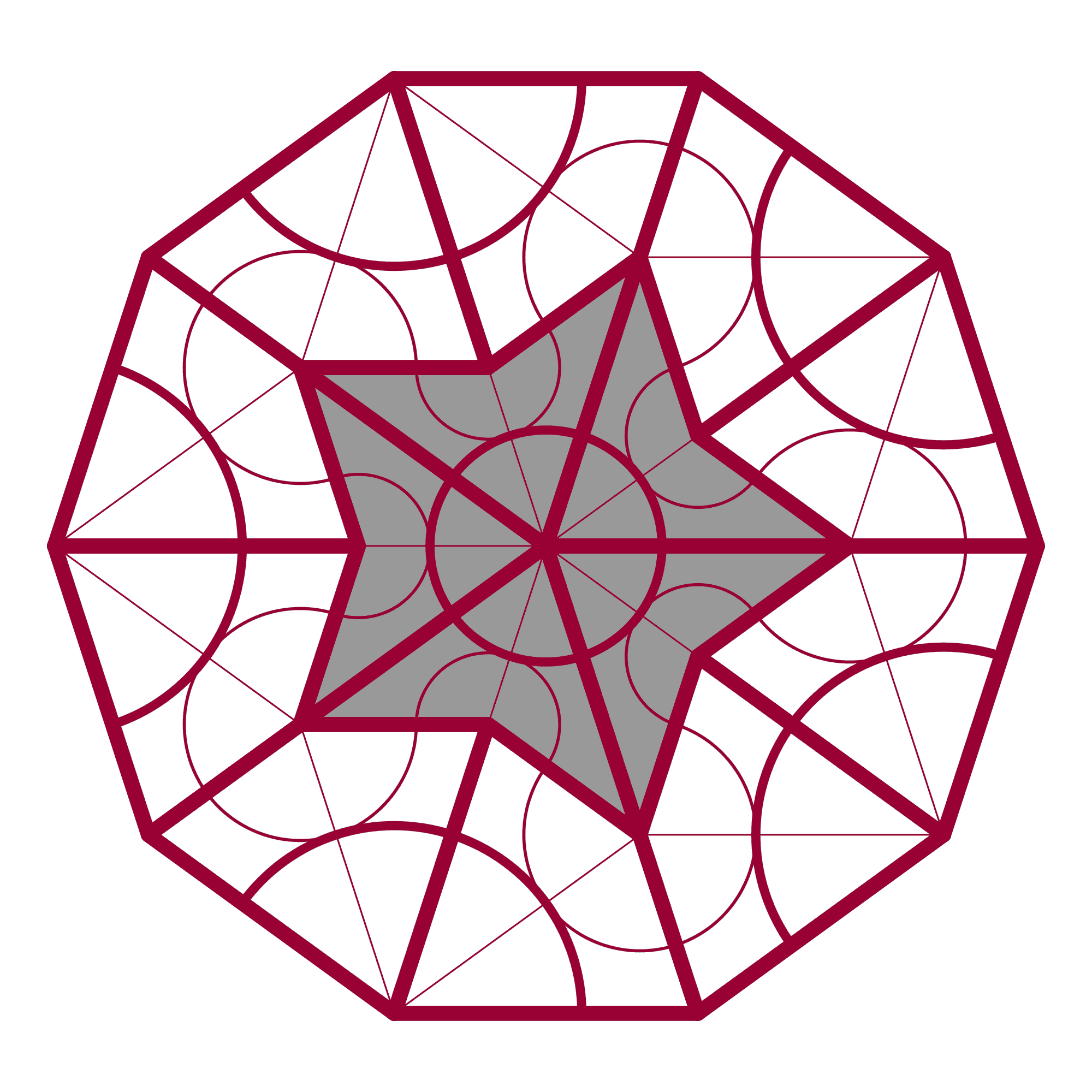 [Speaker Notes: В режиме слайдов ответы появляются после кликанья мышкой]
Упражнение 2
Укажите способ построения мозаики Пенроуза, изображенной на рисунке, используя золотые треугольники.
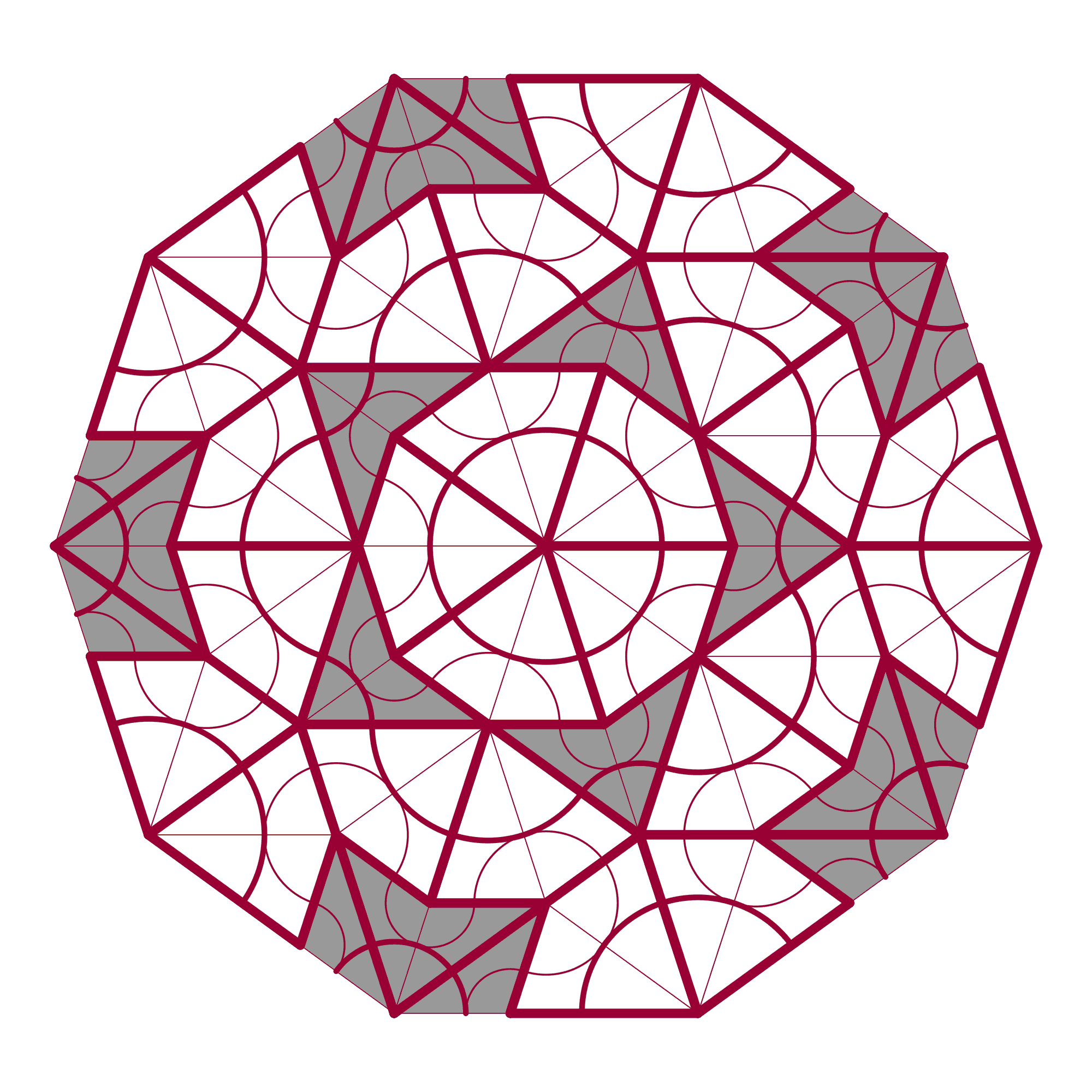 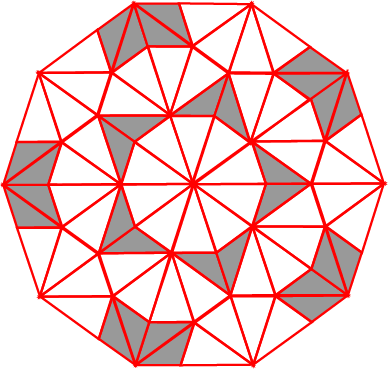 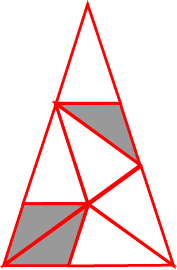 Решение. Возьмем два треугольника, построенных в предыдущем упражнении, с общей боковой стороной и добавим к ним тупоугольный золотой треугольник. Получим треугольник, изображенный на рисунке. Отражая симметрично этот треугольник относительно боковой стороны, получим искомую мозаику Пенроуза.
[Speaker Notes: В режиме слайдов ответы появляются после кликанья мышкой]
Упражнение 3
Укажите способ построения мозаики Пенроуза, изображенной на рисунке, используя золотые треугольники.
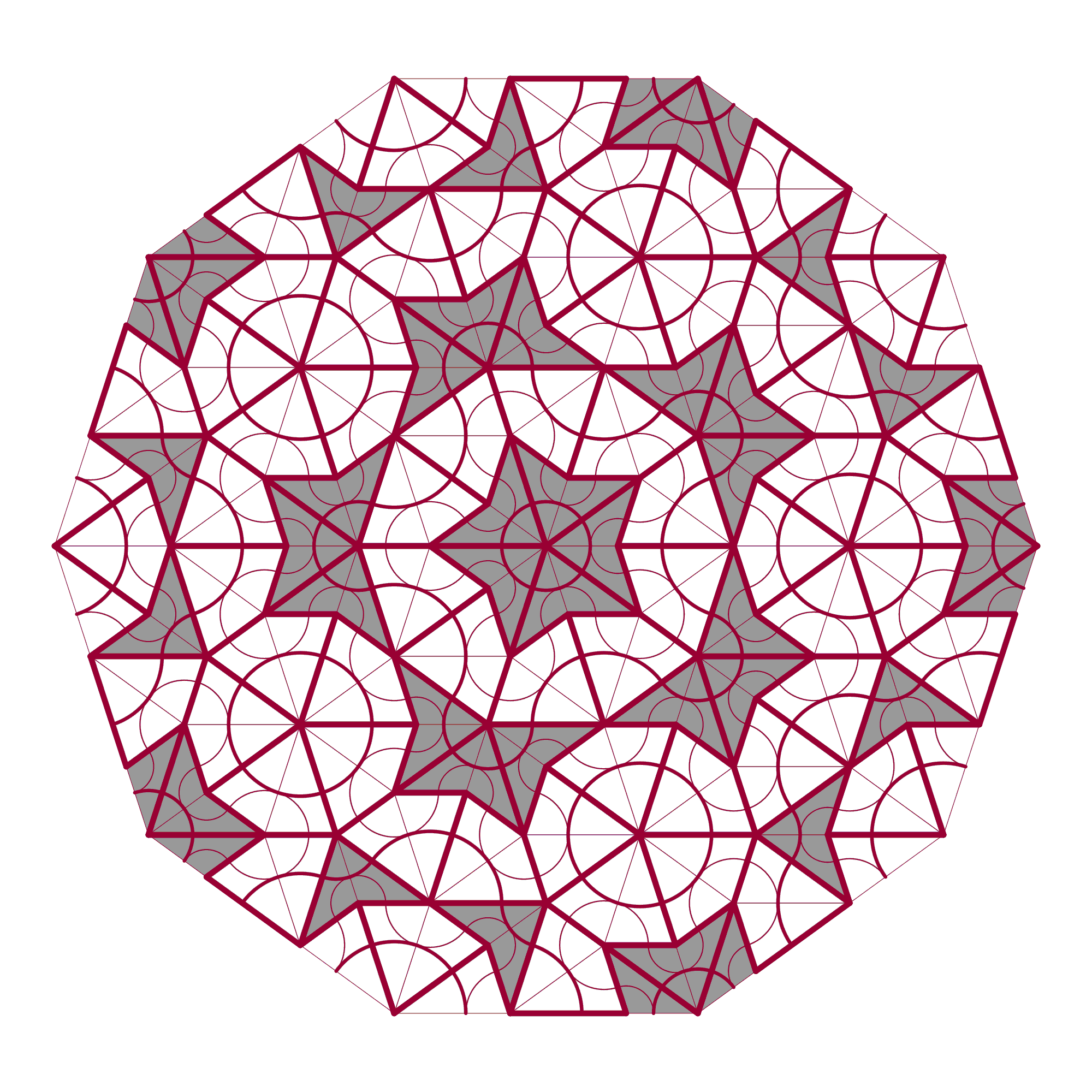 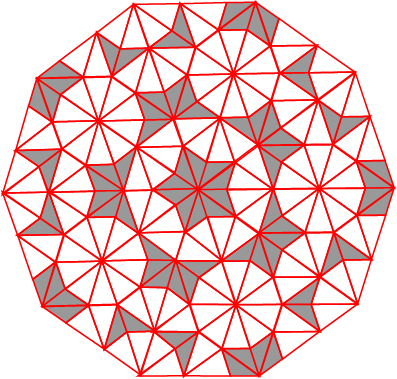 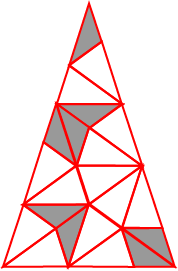 Решение. Возьмем два треугольника, построенных в предыдущем упражнении, с общей боковой стороной и добавим к ним тупоугольный золотой треугольник. Получим треугольник, изображенный на рисунке. Отражая симметрично этот треугольник относительно боковой стороны, получим искомую мозаику Пенроуза.
[Speaker Notes: В режиме слайдов ответы появляются после кликанья мышкой]
Упражнение 4
Сделайте следующий шаг в построении мозаики Пенроуза из золотых треугольников, заполняющей всю плоскость.
Отметим, что приведённая мозаика Пенроуза является непериодическим паркетом.
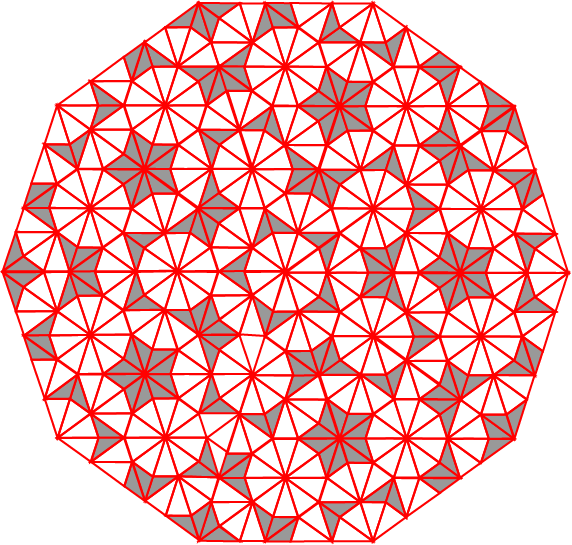 Для знакомства с мозаиками Пенроуза рекомендуем книгу
	Гарднер М. От мозаик Пенроуза к надёжным шрифтам. – М.: Мир, 1993
[Speaker Notes: В режиме слайдов ответы появляются после кликанья мышкой]
Картина М. Эшера (Всадники)
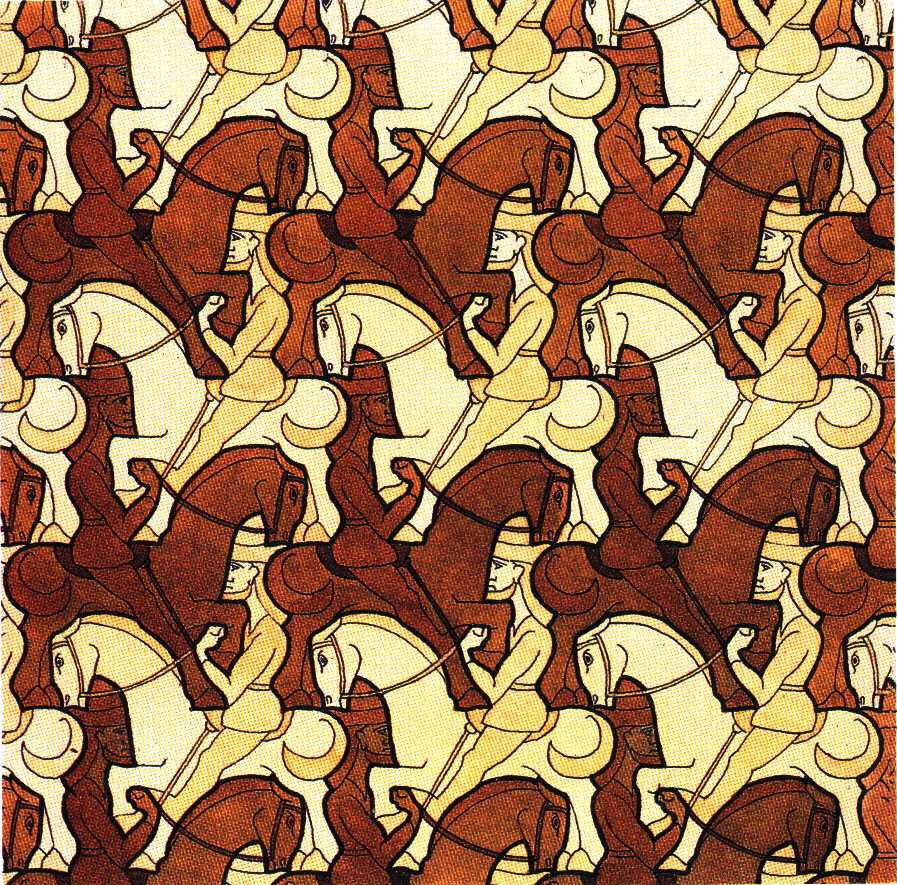 [Speaker Notes: В режиме слайдов ответы появляются после кликанья мышкой]
Картина М. Эшера (Птицы)
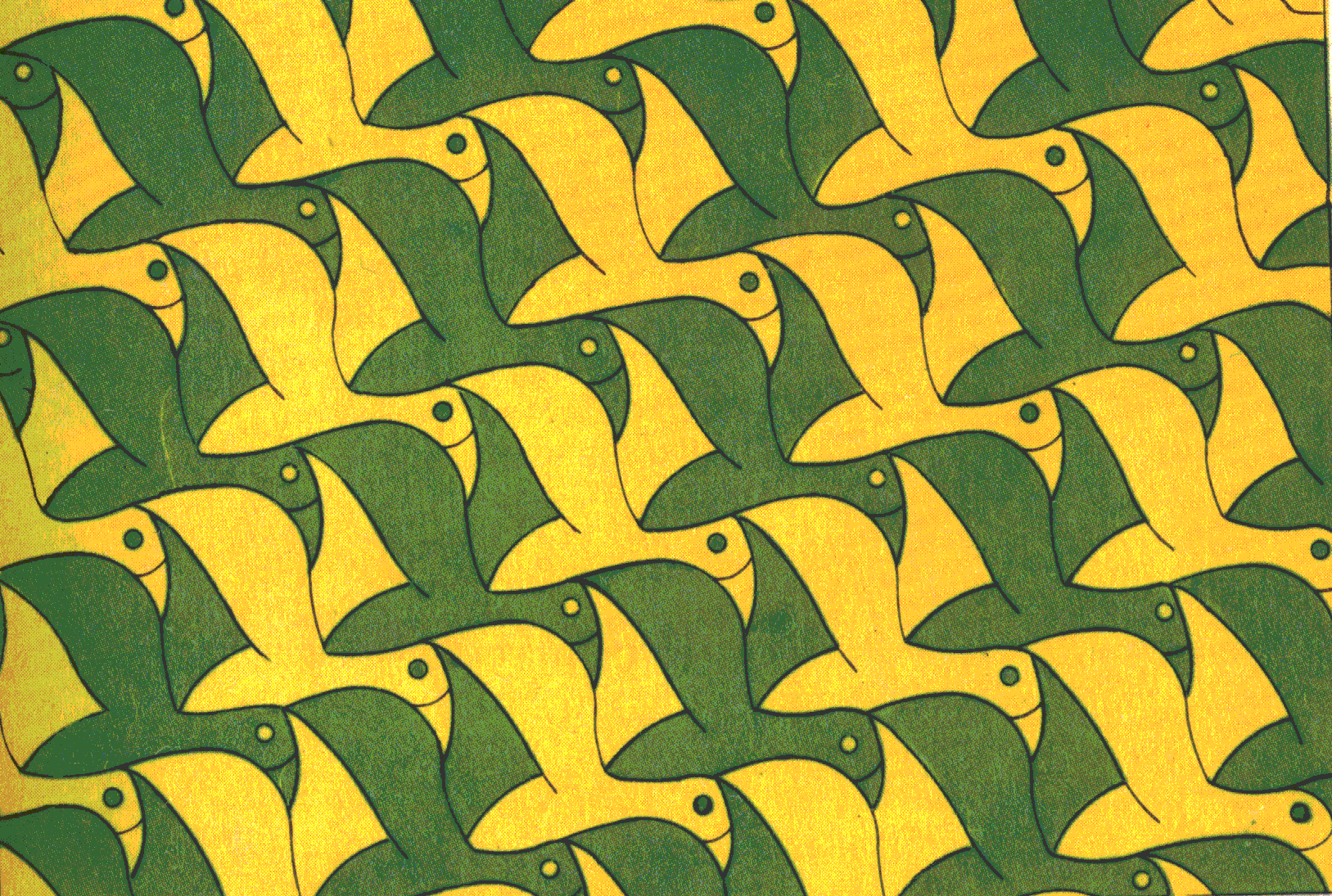 [Speaker Notes: В режиме слайдов ответы появляются после кликанья мышкой]
Картина М. Эшера (Ящерицы)
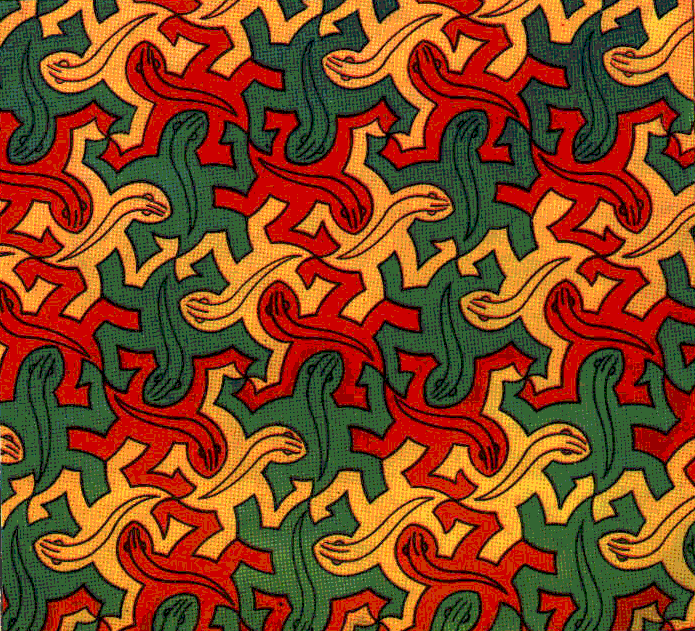 [Speaker Notes: В режиме слайдов ответы появляются после кликанья мышкой]
Картина М. Эшера (Круг), представляющая собой паркет из правильных треугольников и четырёхугольников на модели Пуанкаре плоскости Лобачевского.
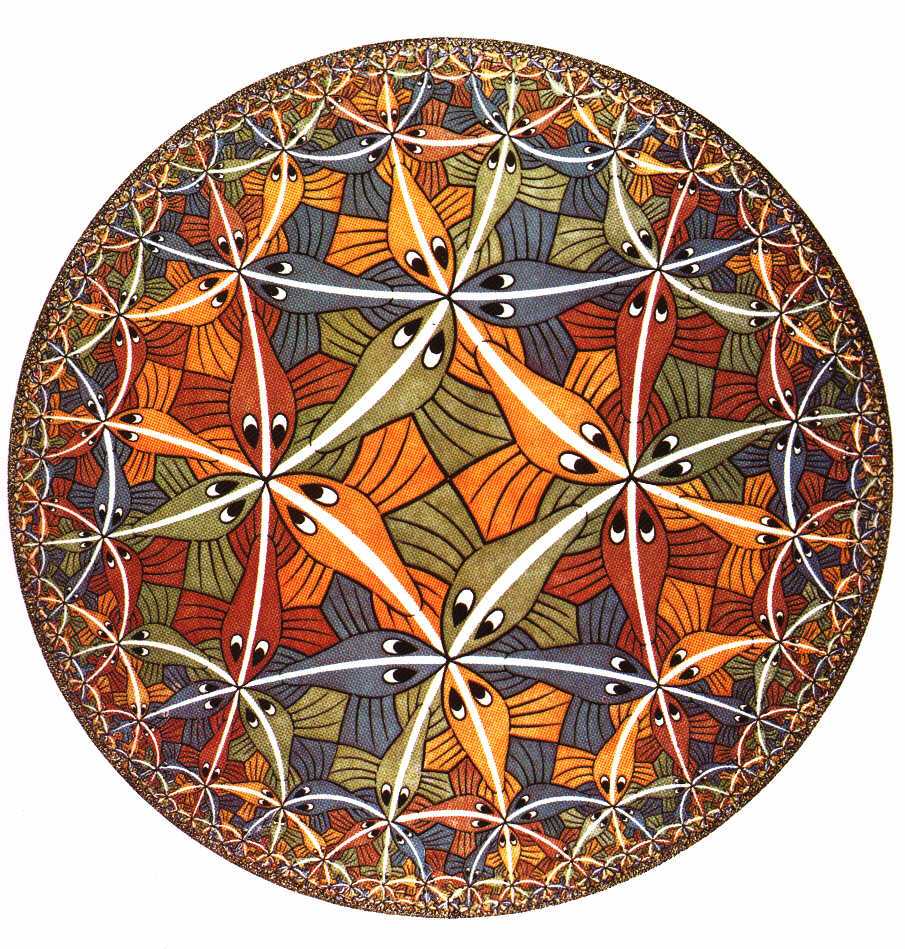 Точками этой плоскости являются точки, расположенные внутри некоторого фиксированного круга, а прямыми – диаметры без концов и дуги окружностей, лежащих внутри этого круга и перпендикулярные его окружности.
[Speaker Notes: В режиме слайдов ответы появляются после кликанья мышкой]